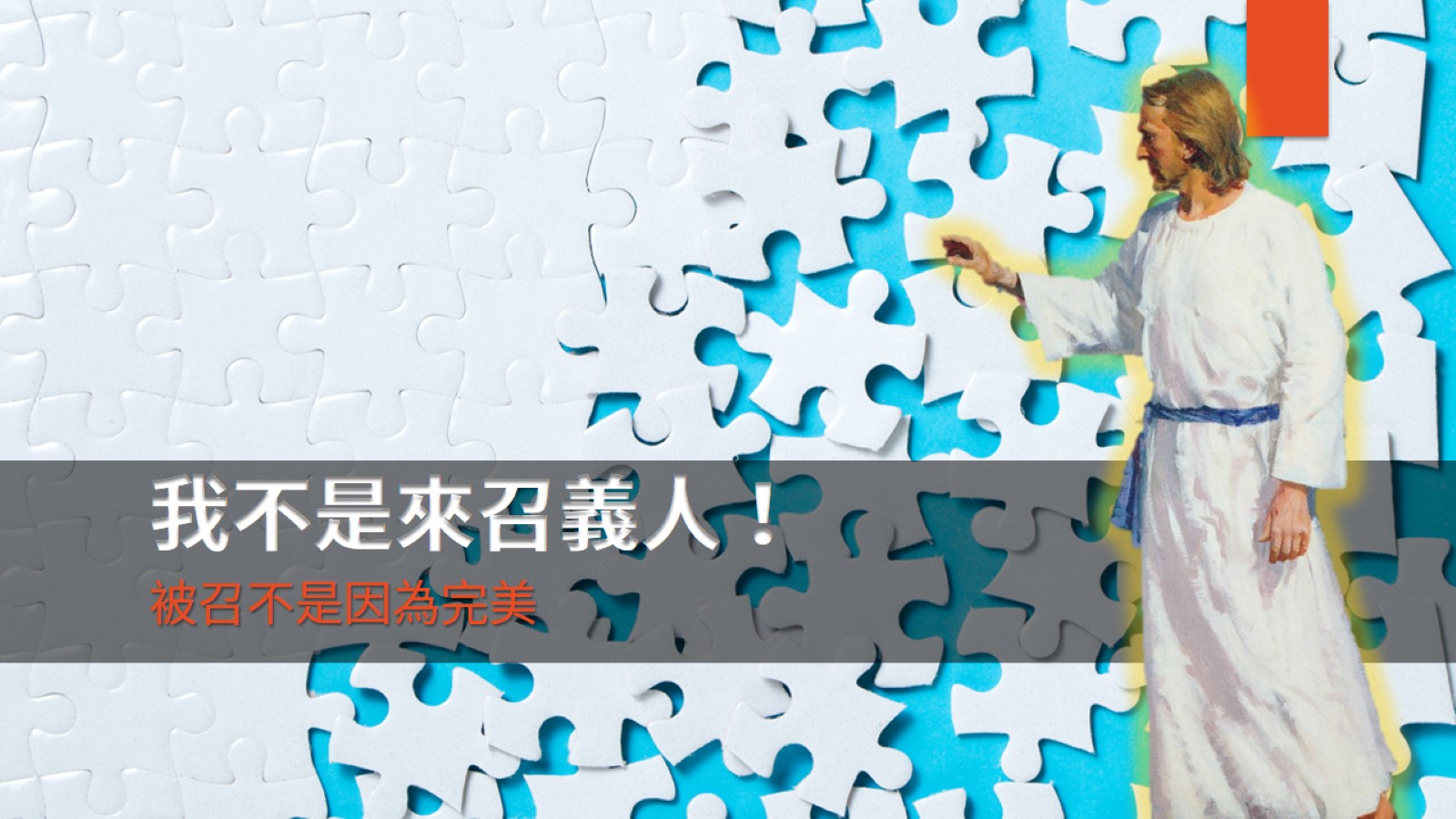 我不是來召義人！
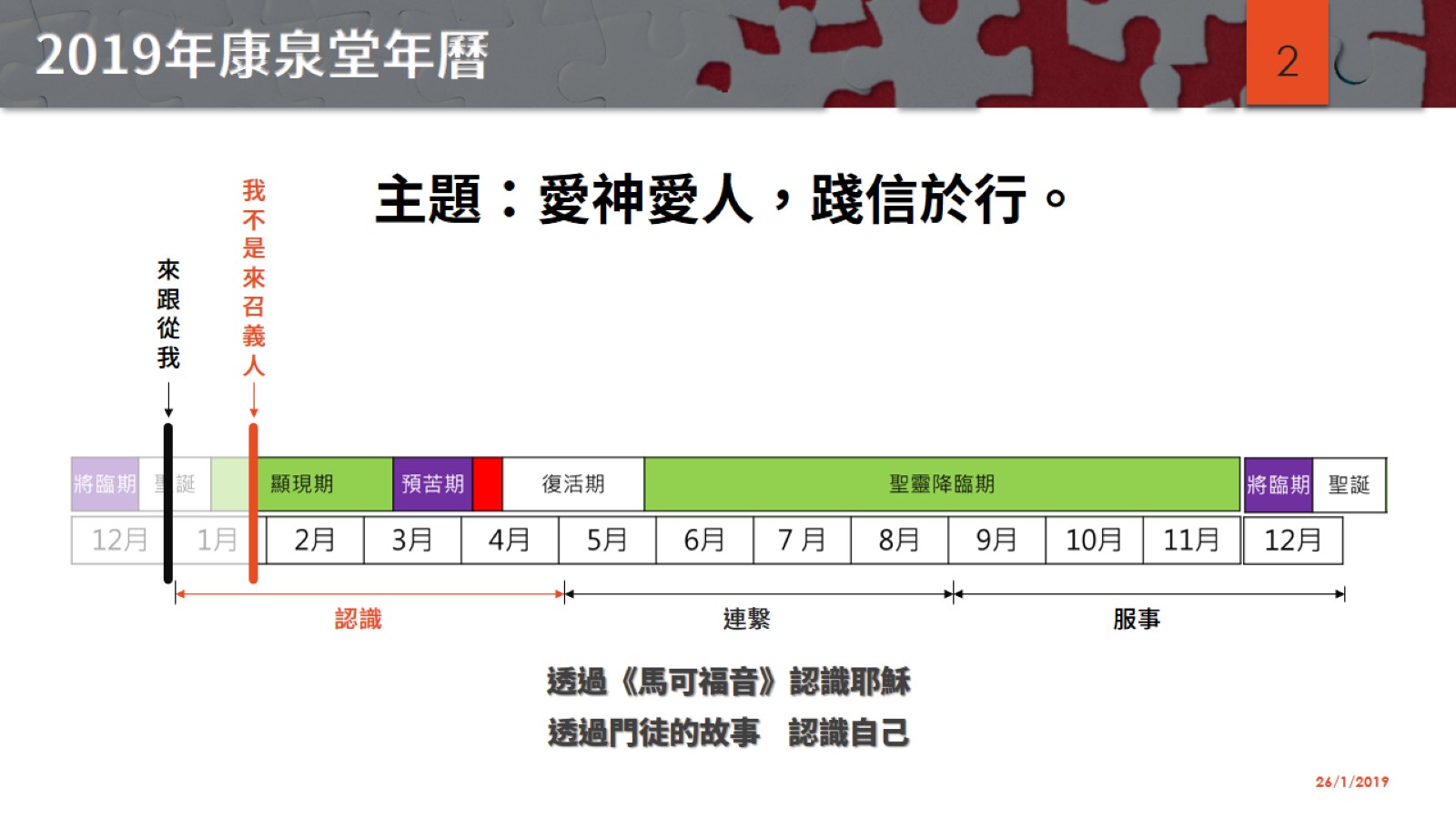 2019年康泉堂年曆
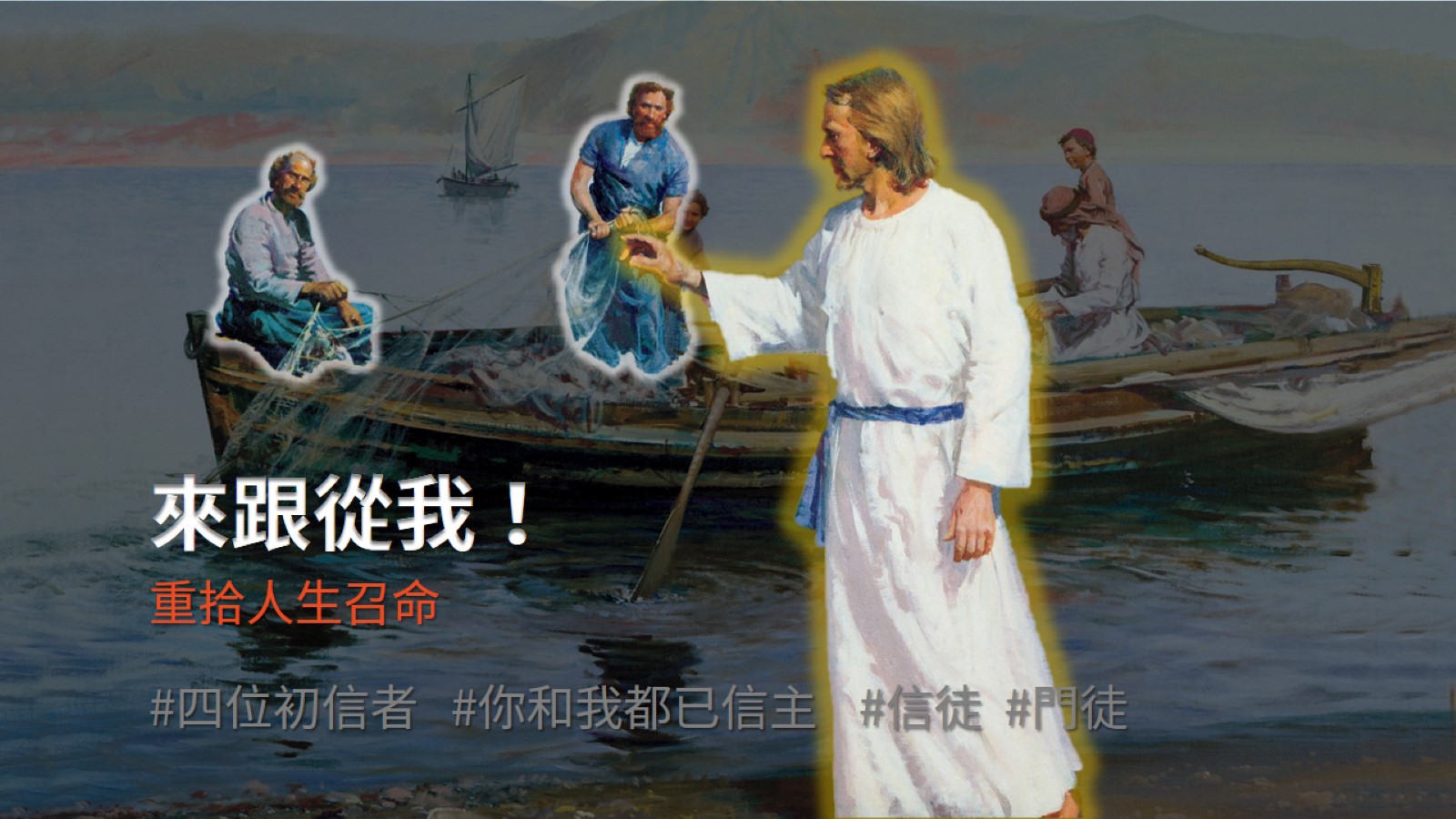 來跟從我！
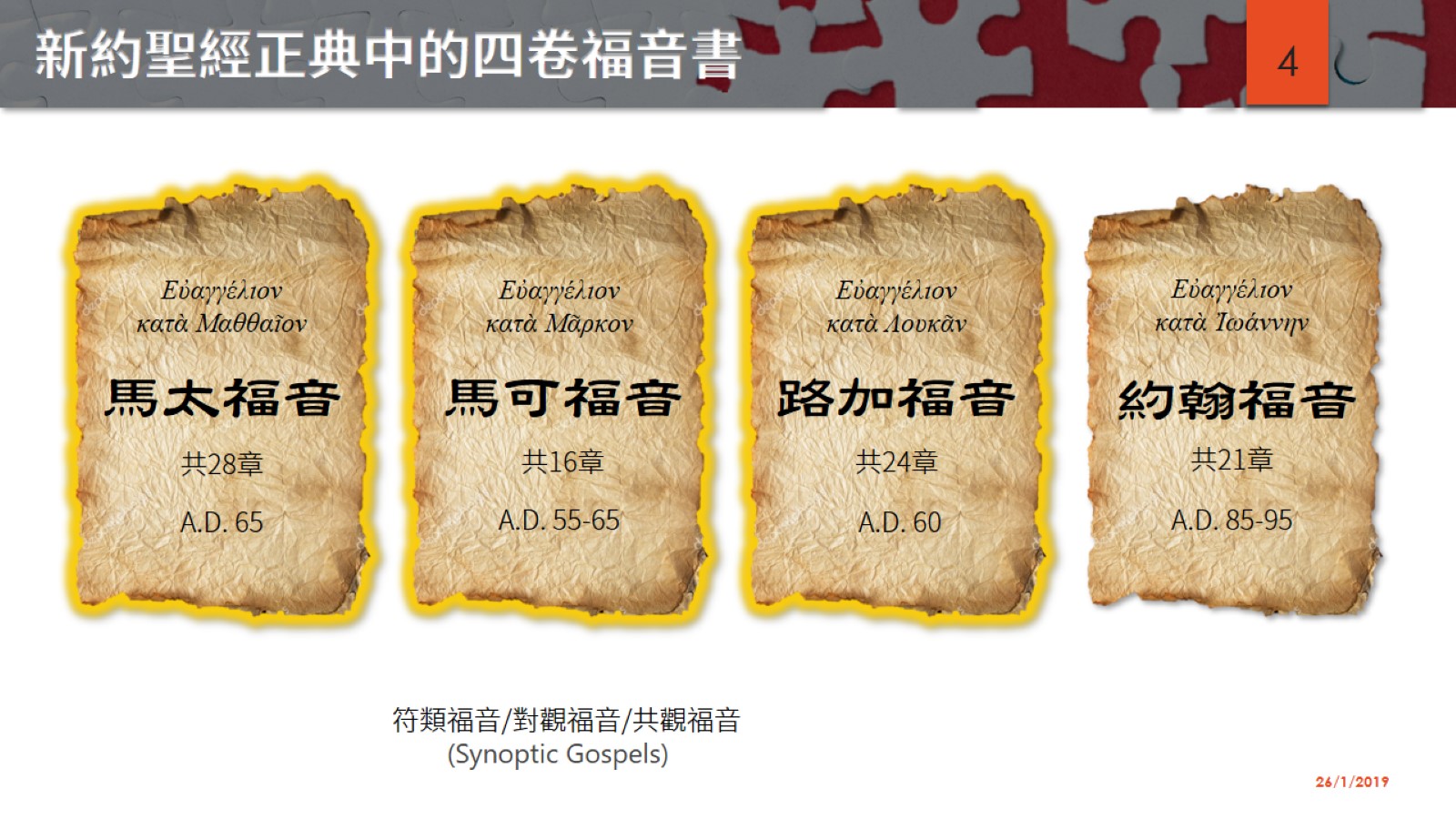 新約聖經正典中的四卷福音書
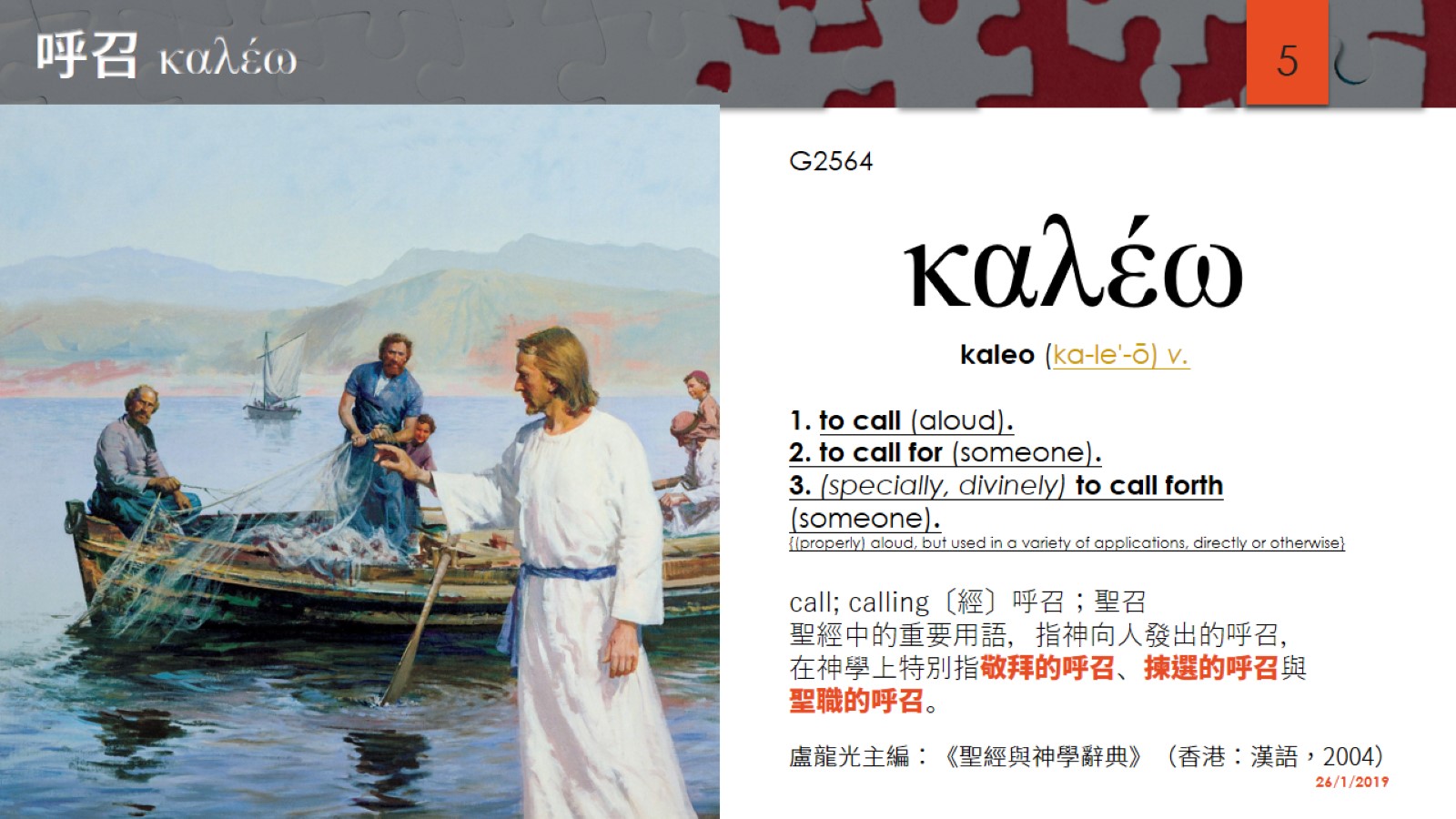 呼召 καλέω
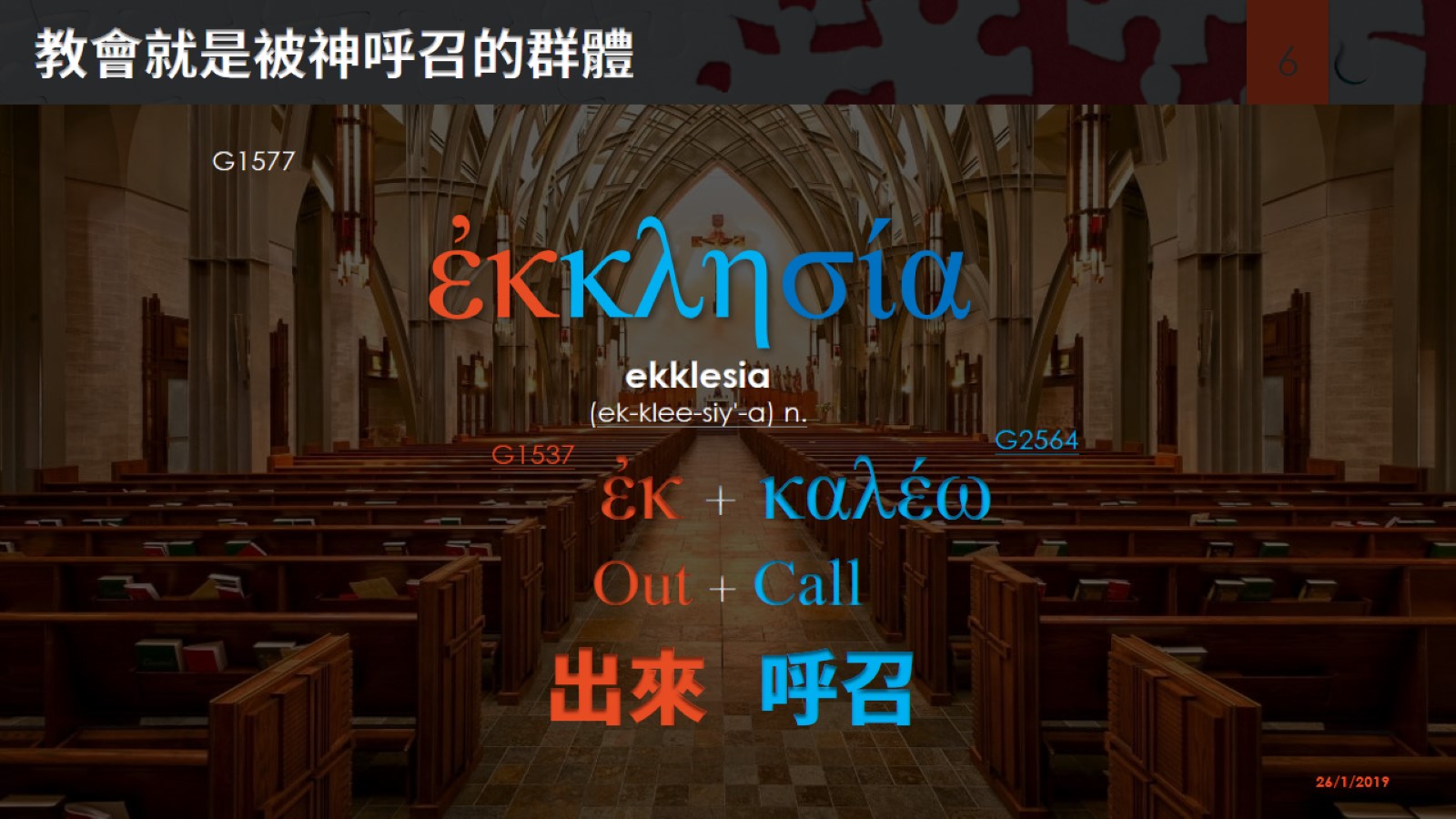 教會就是被神呼召的群體
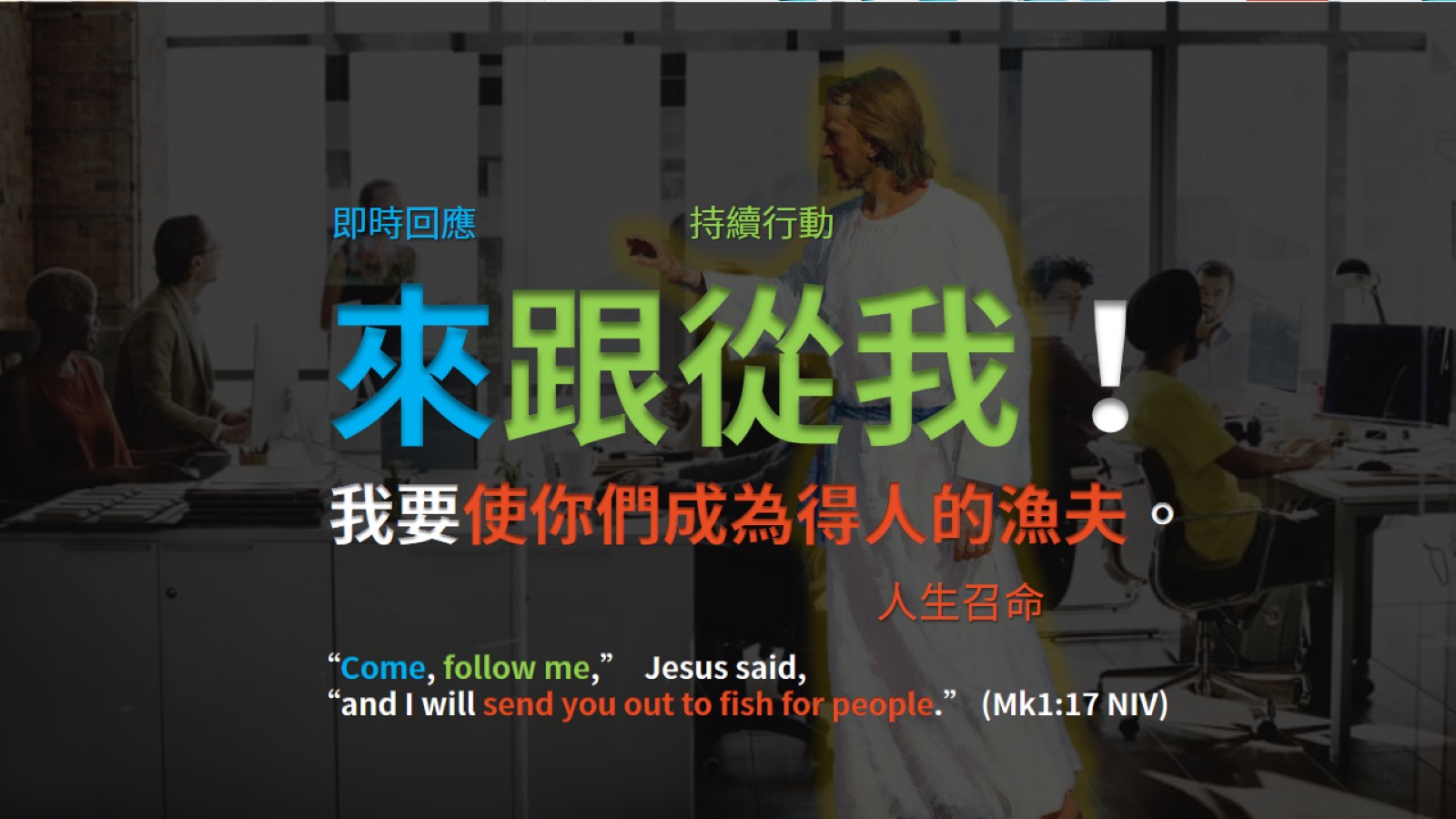 來跟從我！我要使你們成為得人的漁夫。
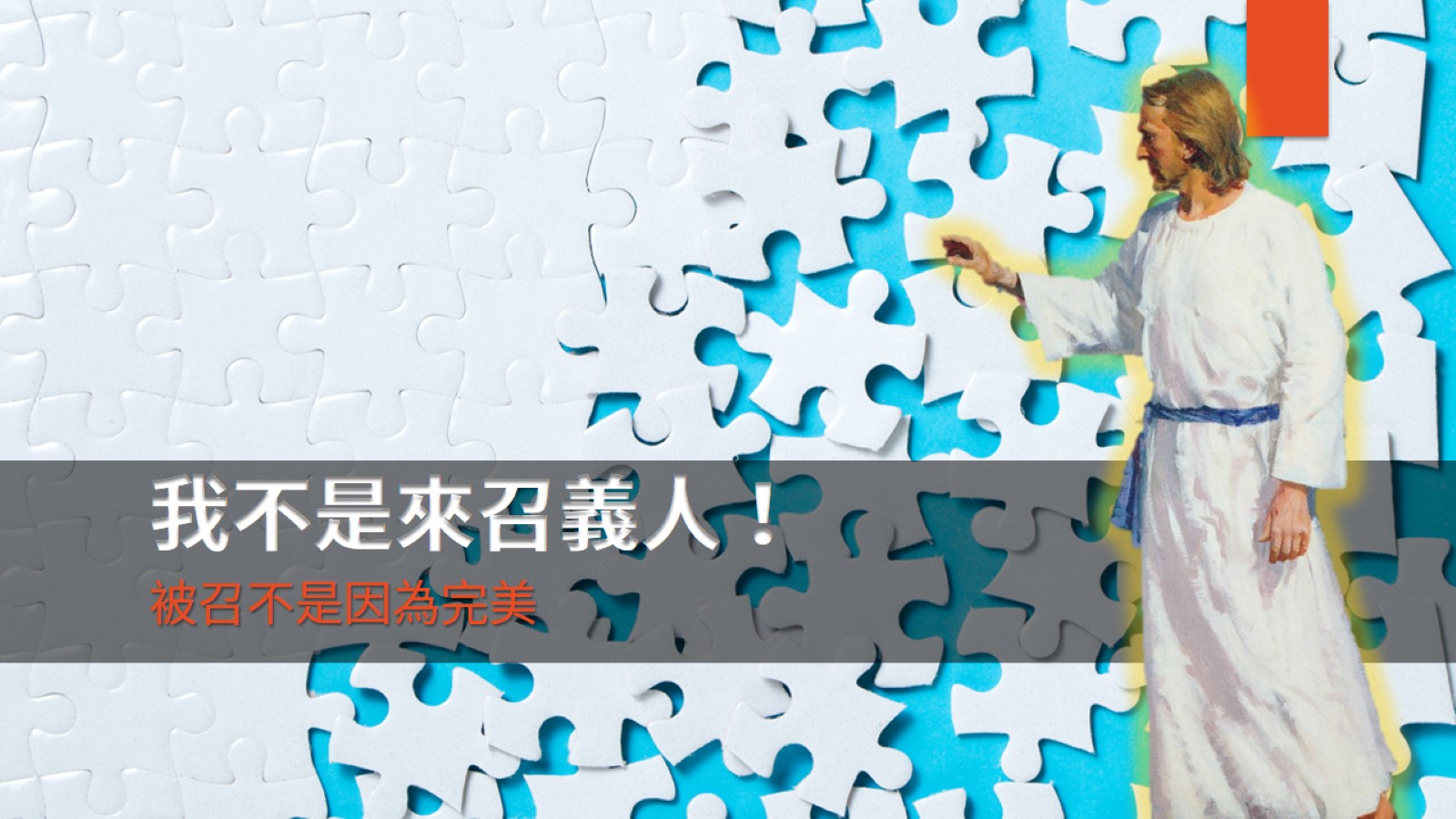 我不是來召義人！
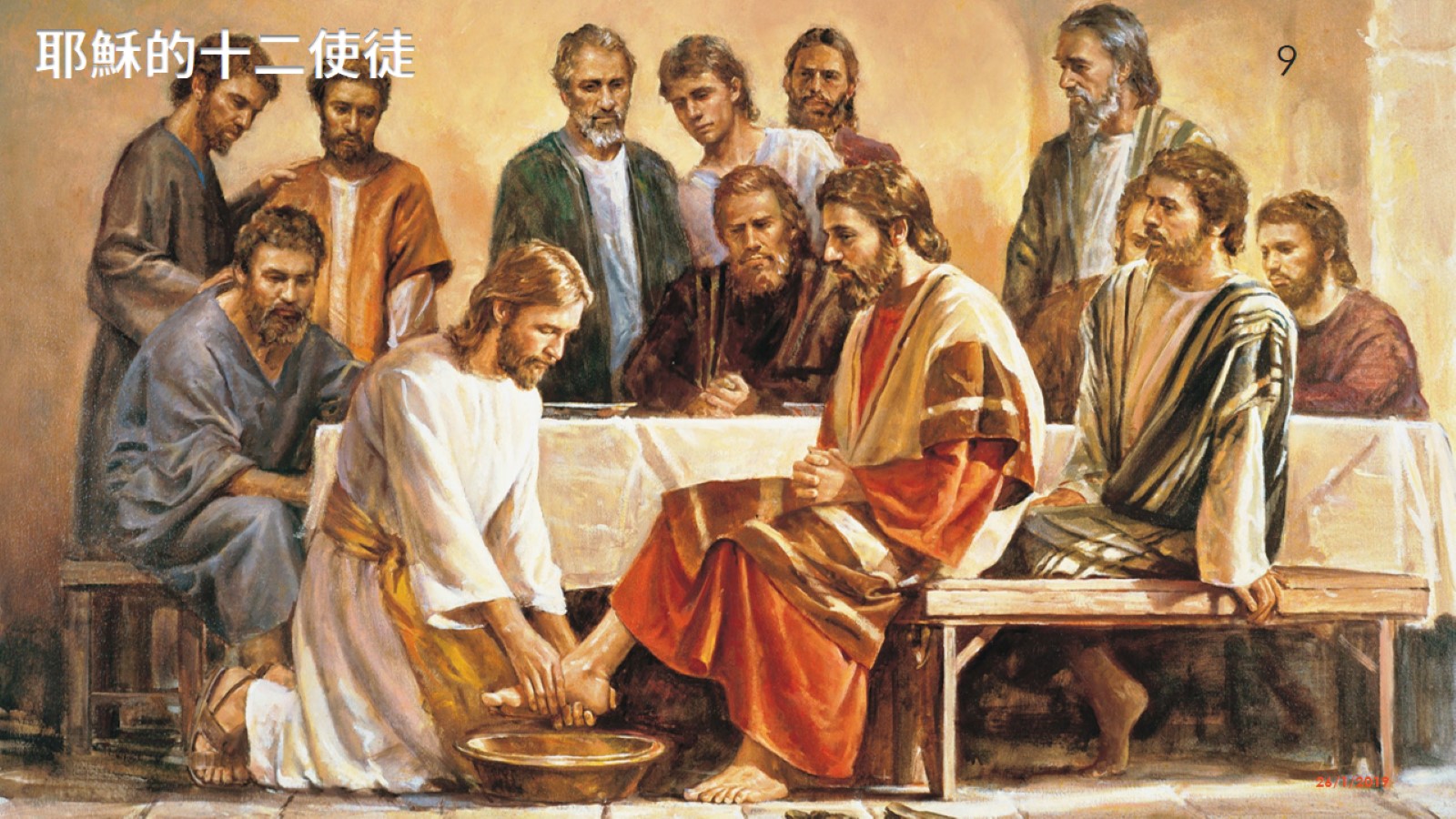 耶穌的十二使徒
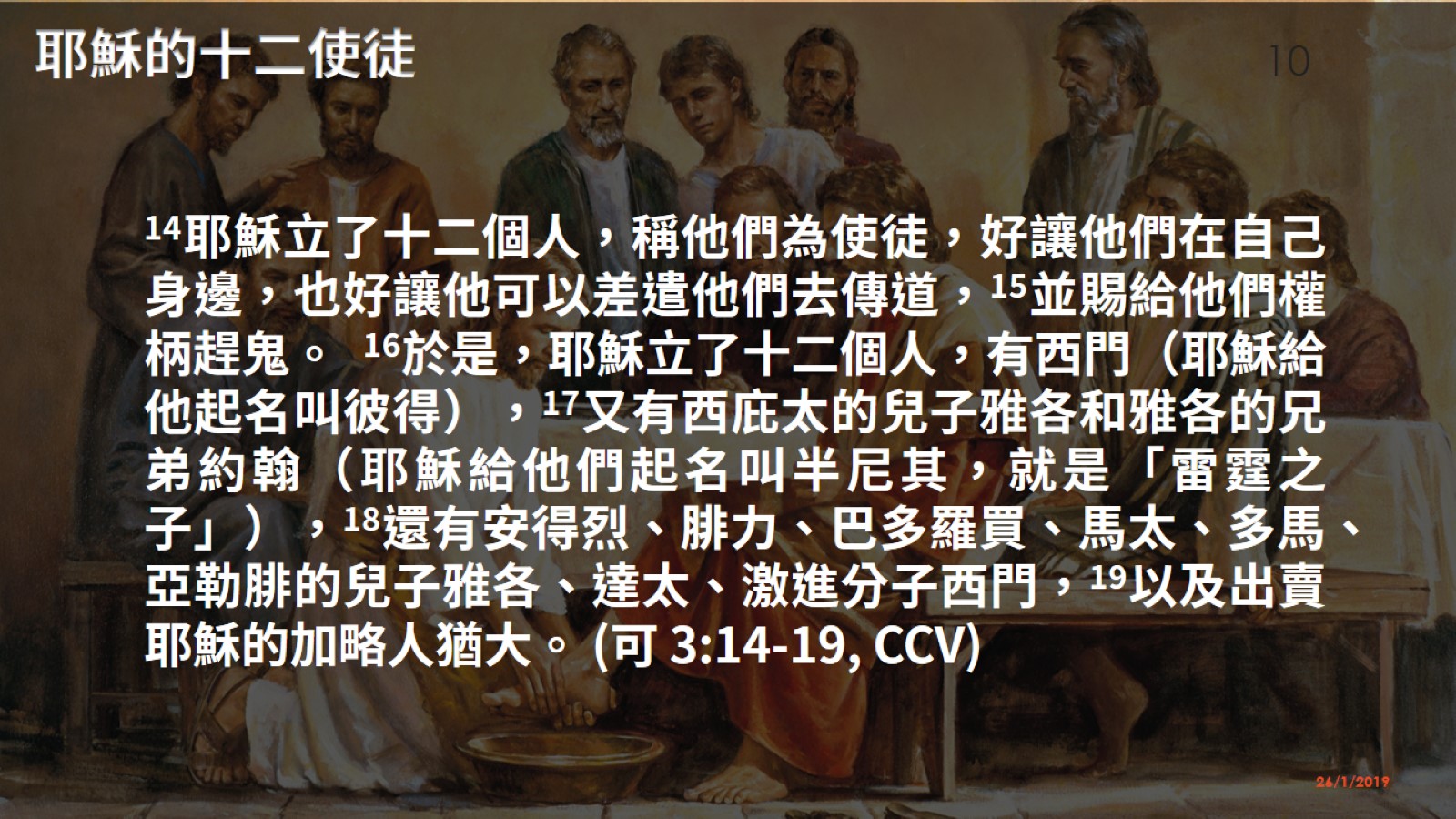 耶穌的十二使徒
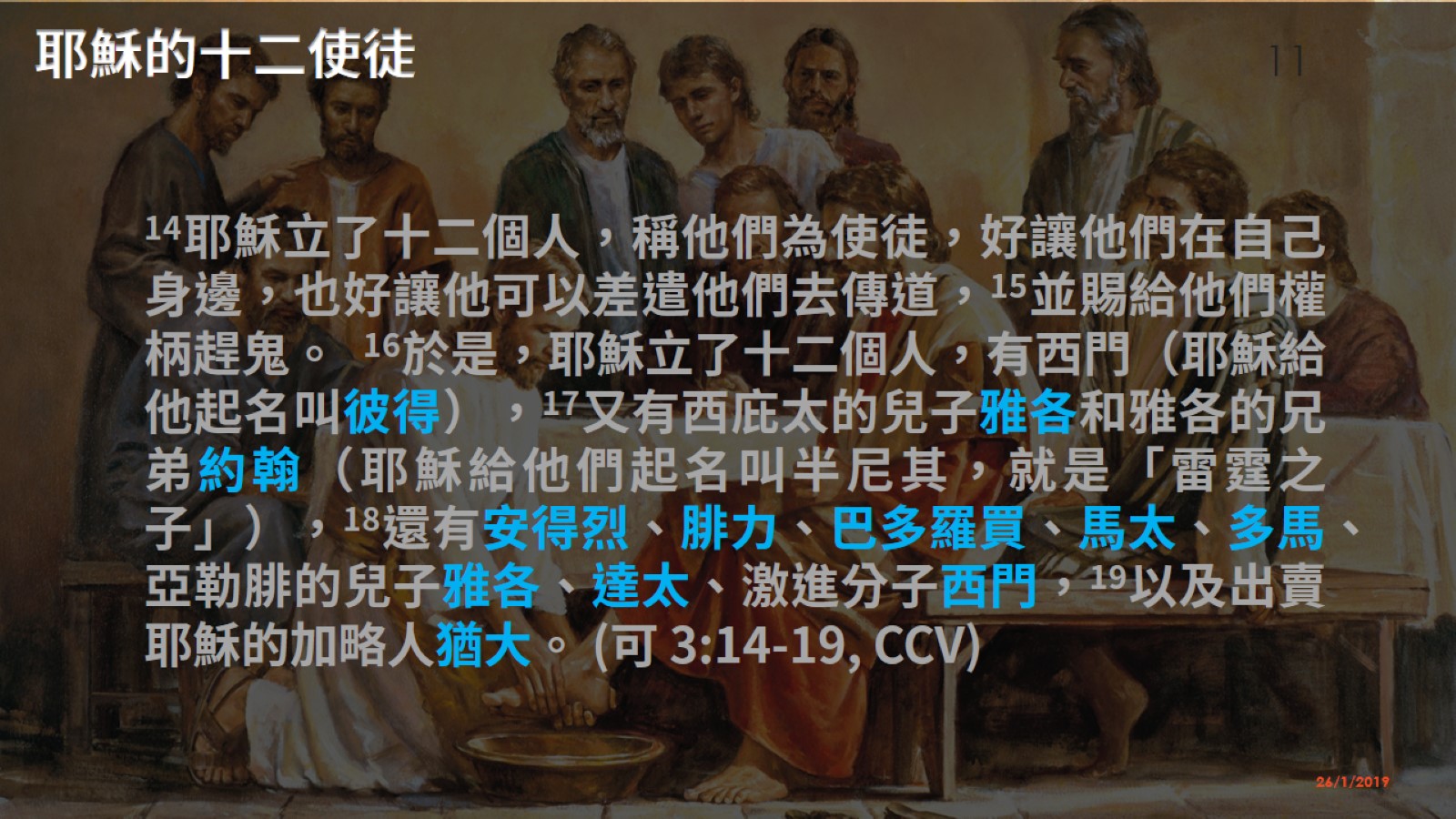 耶穌的十二使徒
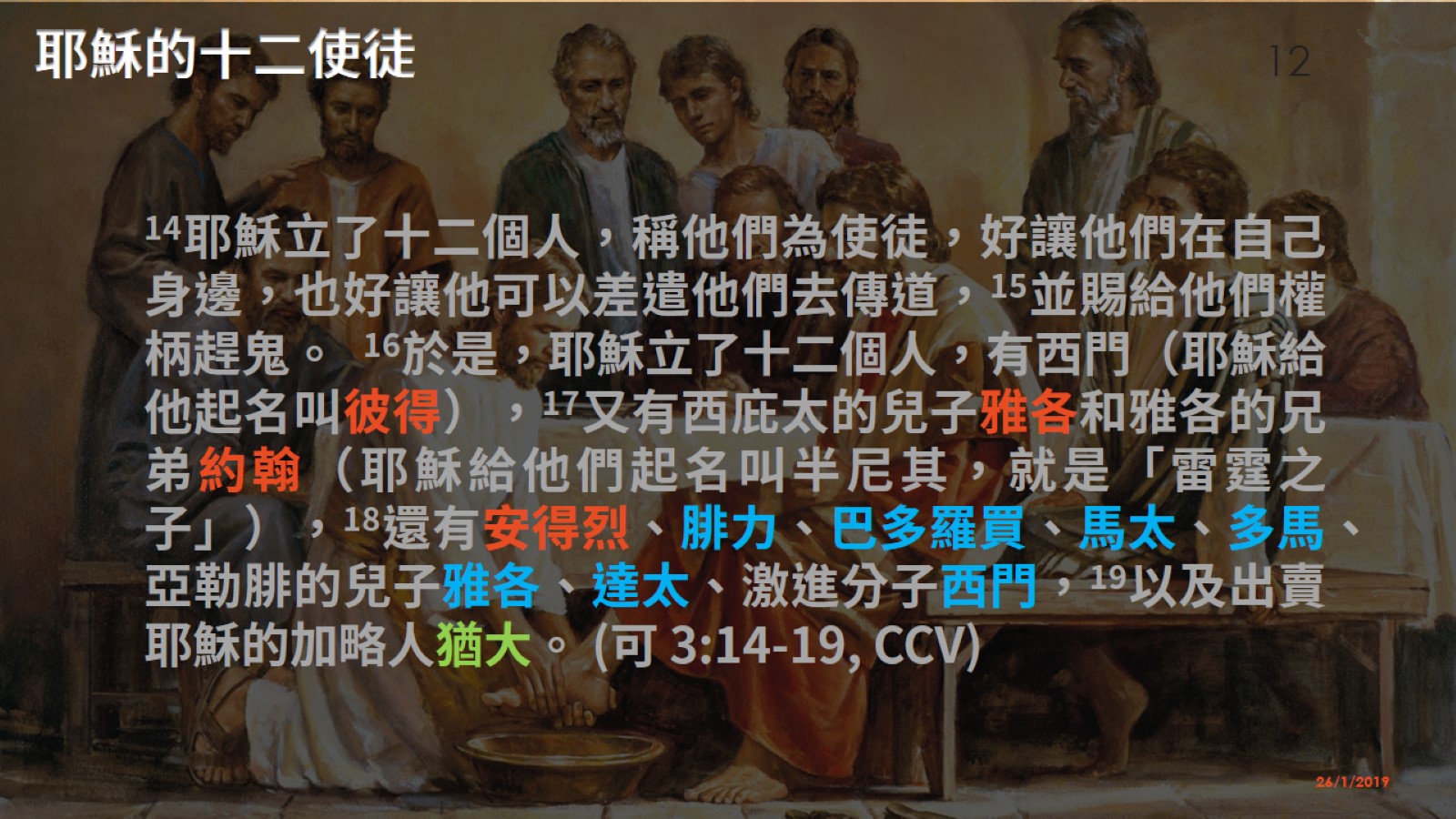 耶穌的十二使徒
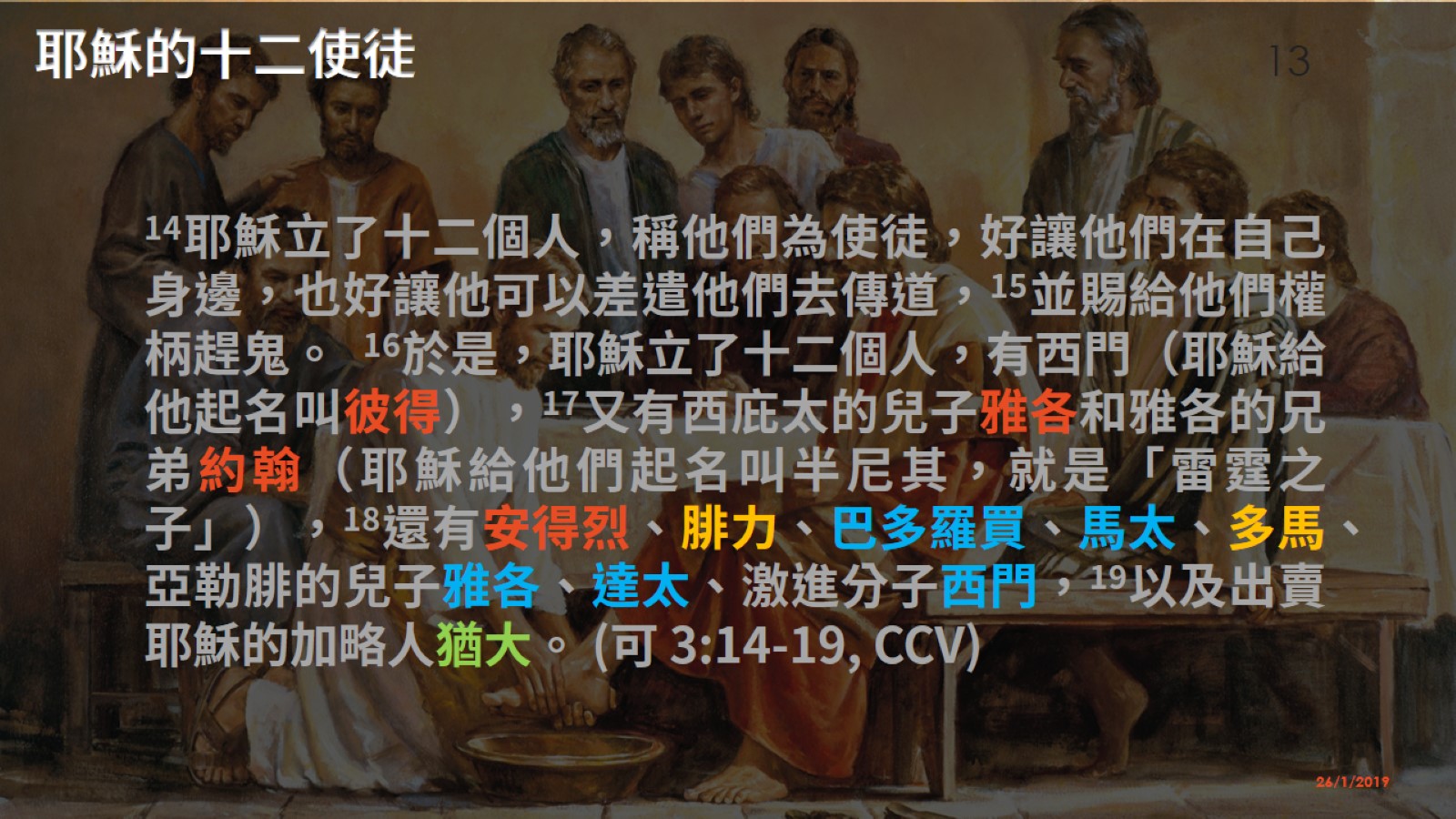 耶穌的十二使徒
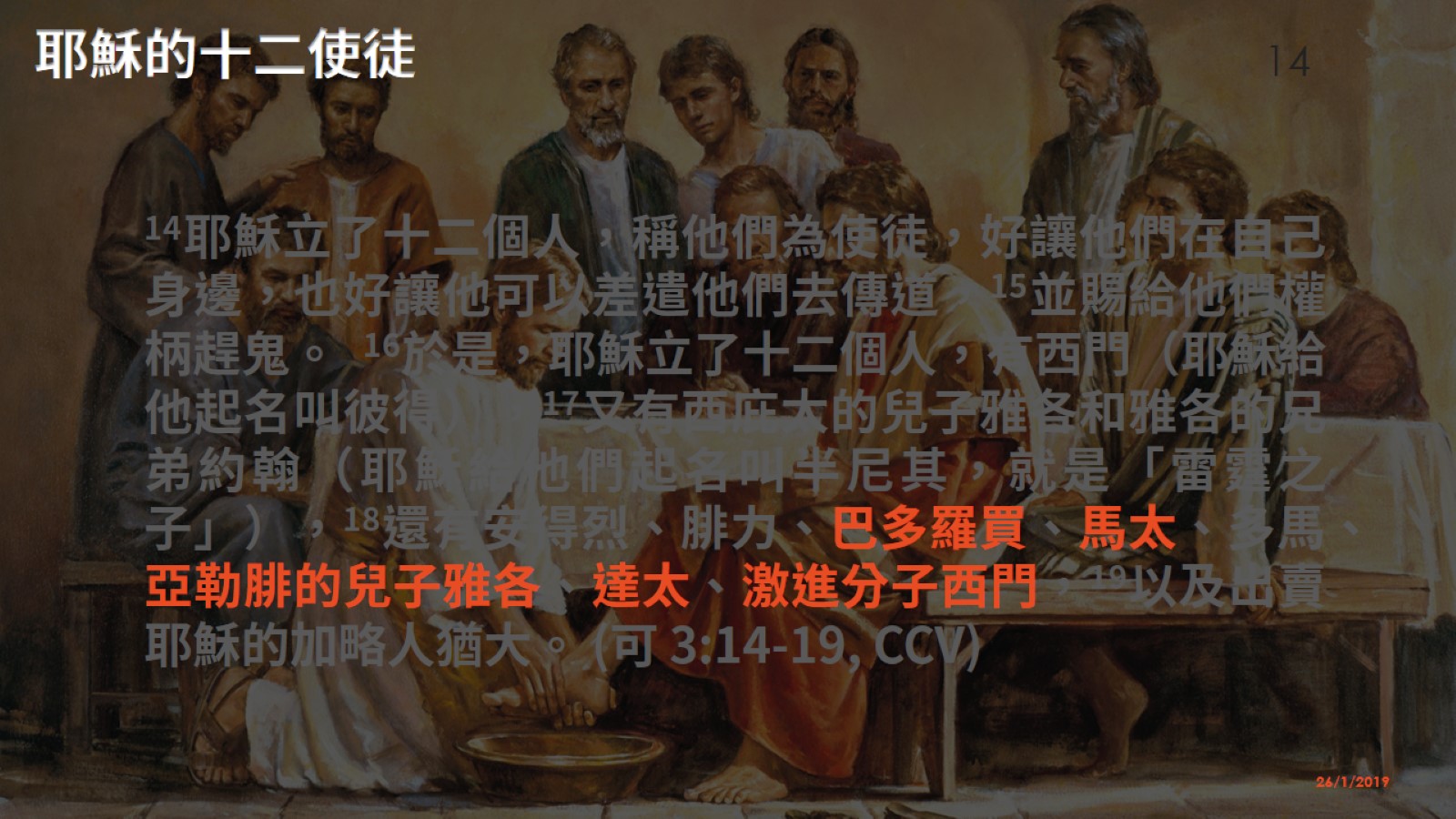 耶穌的十二使徒
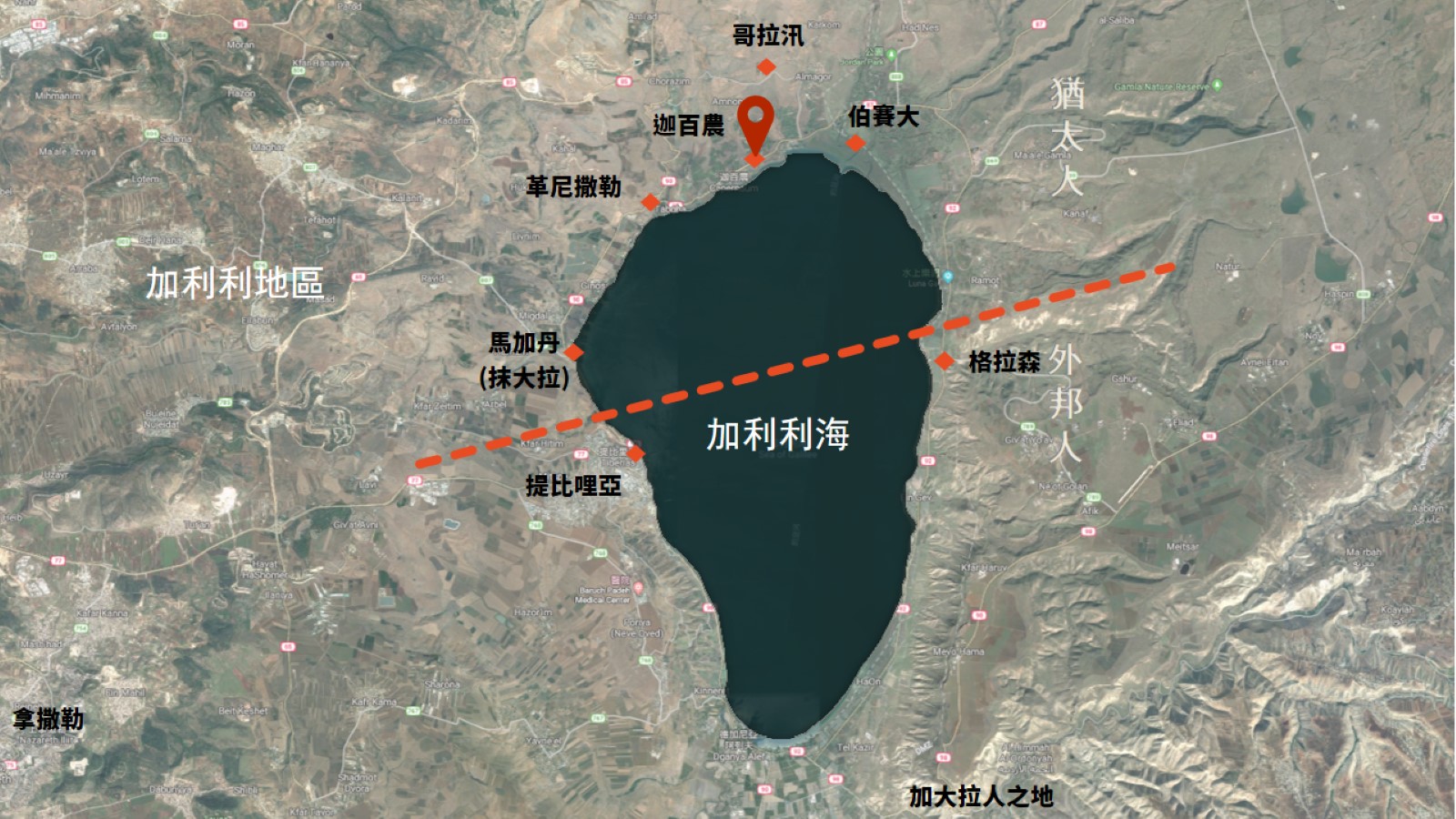 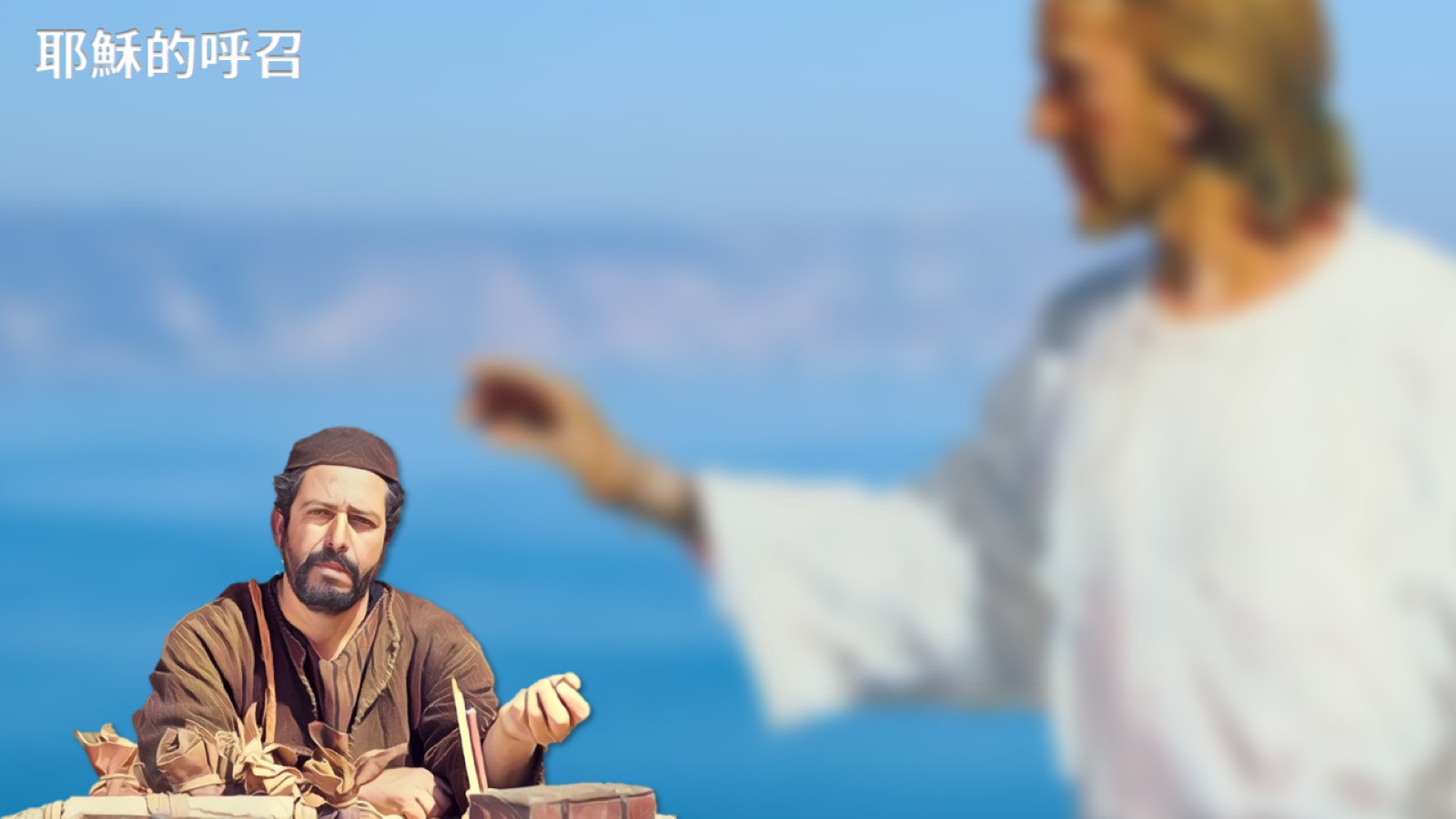 耶穌的呼召
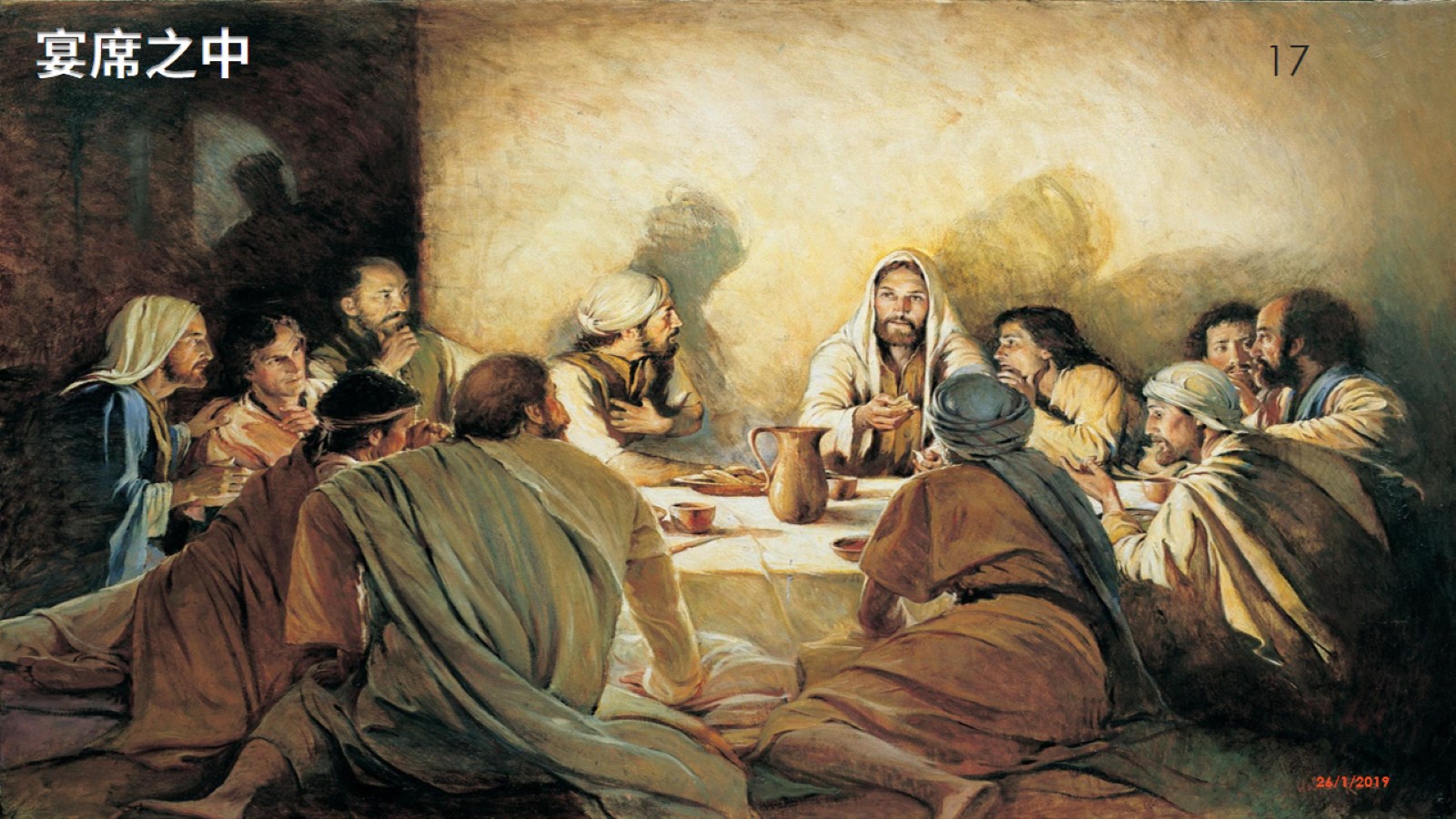 宴席之中
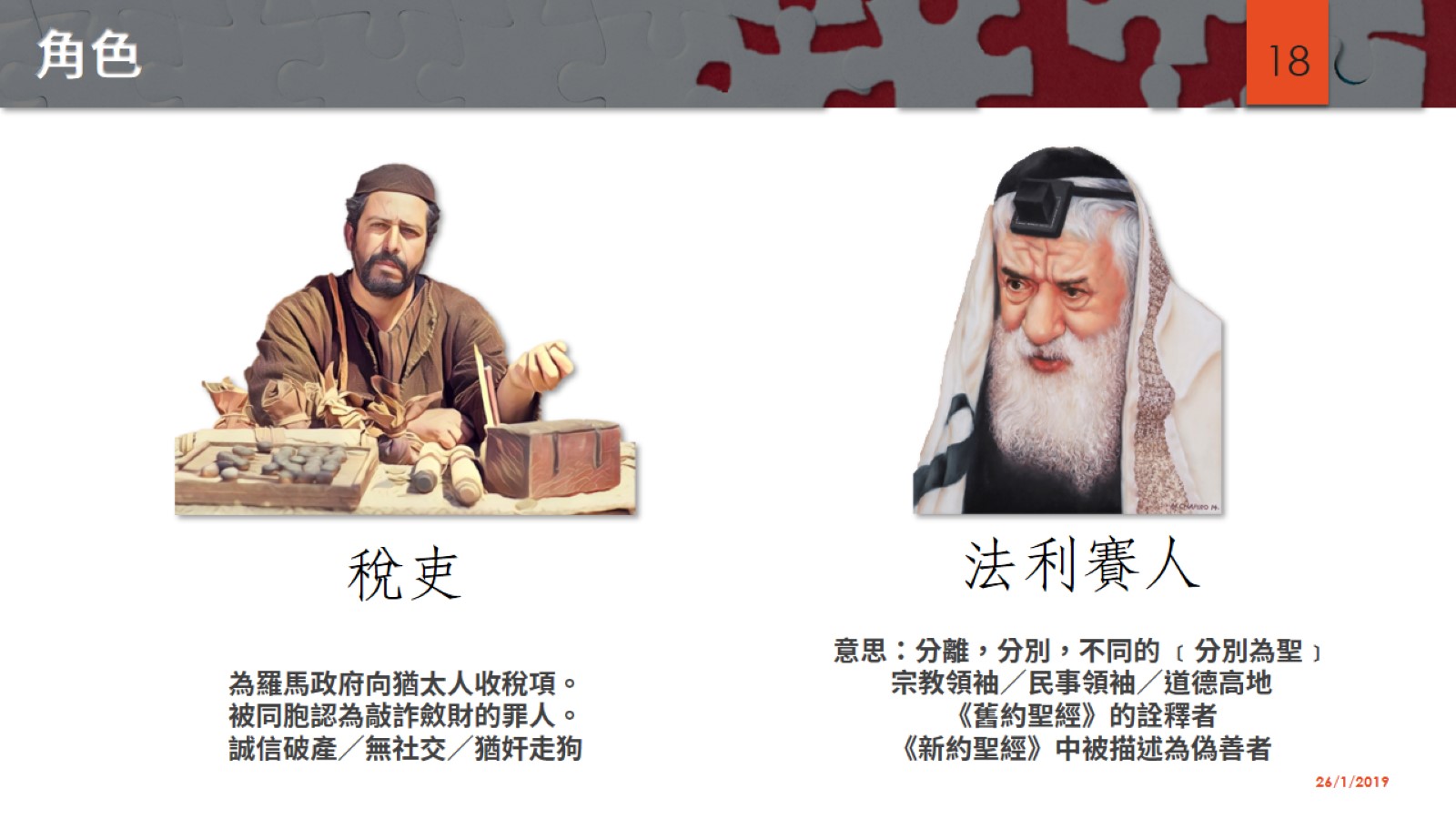 角色
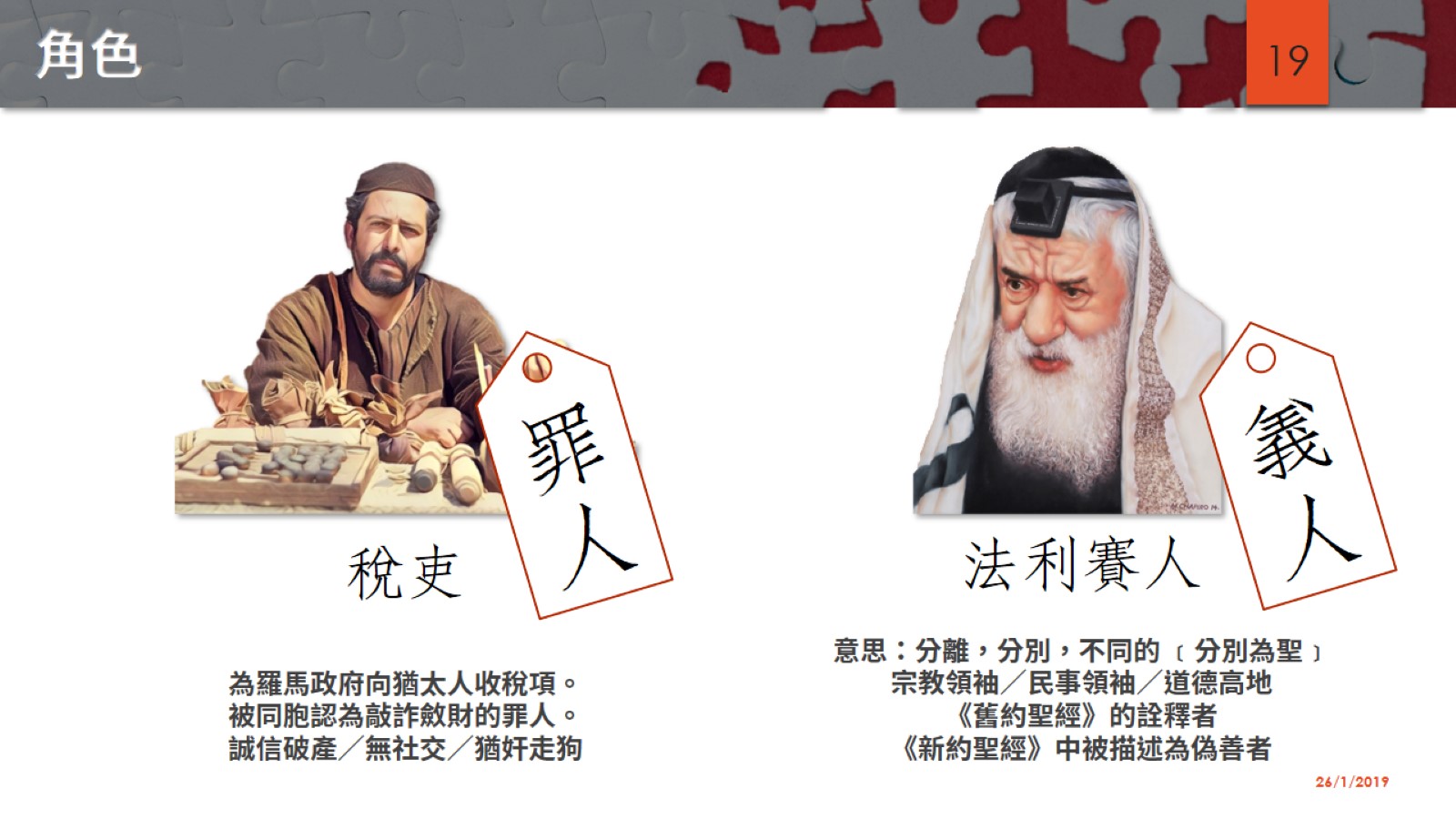 角色
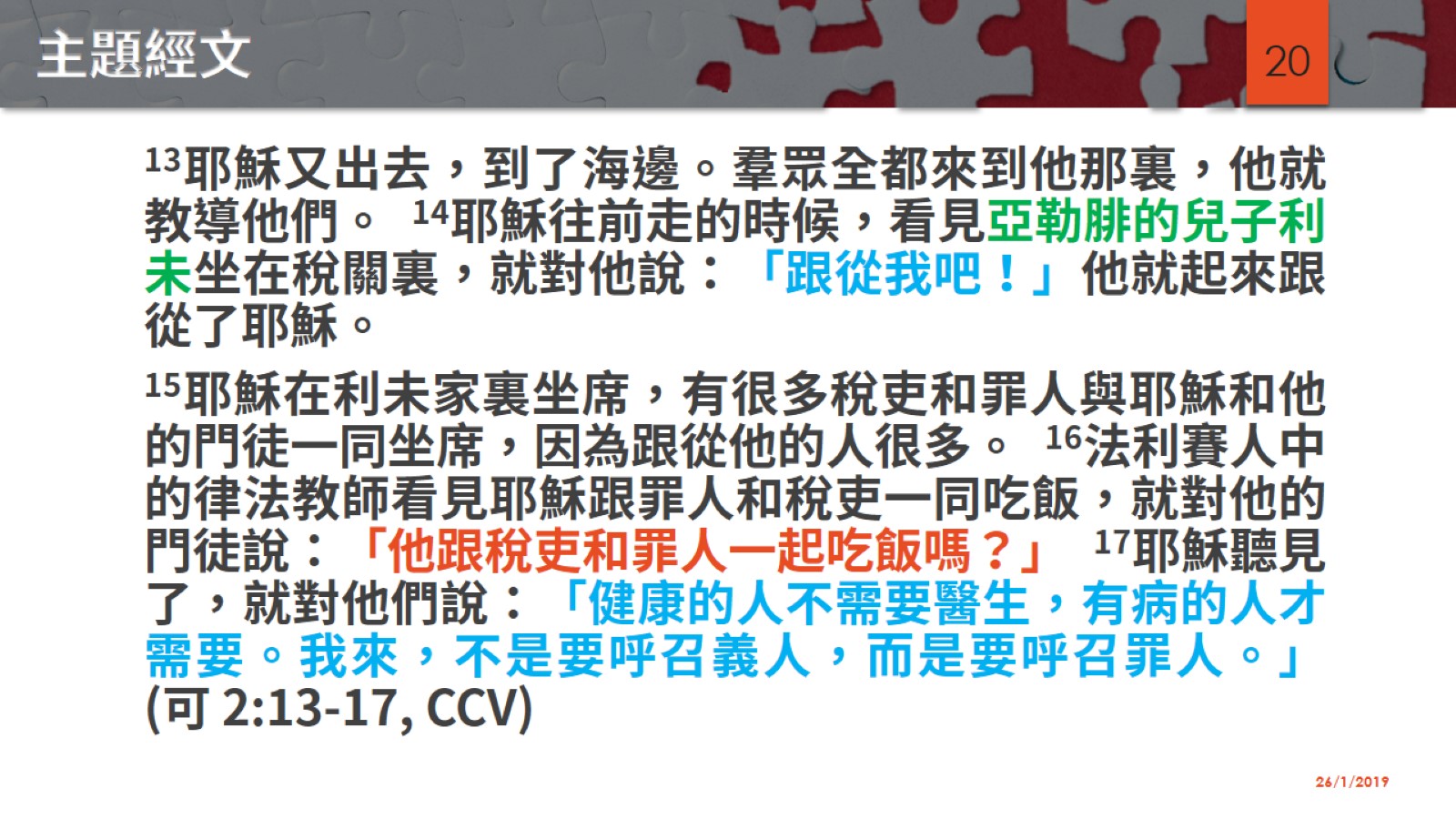 主題經文
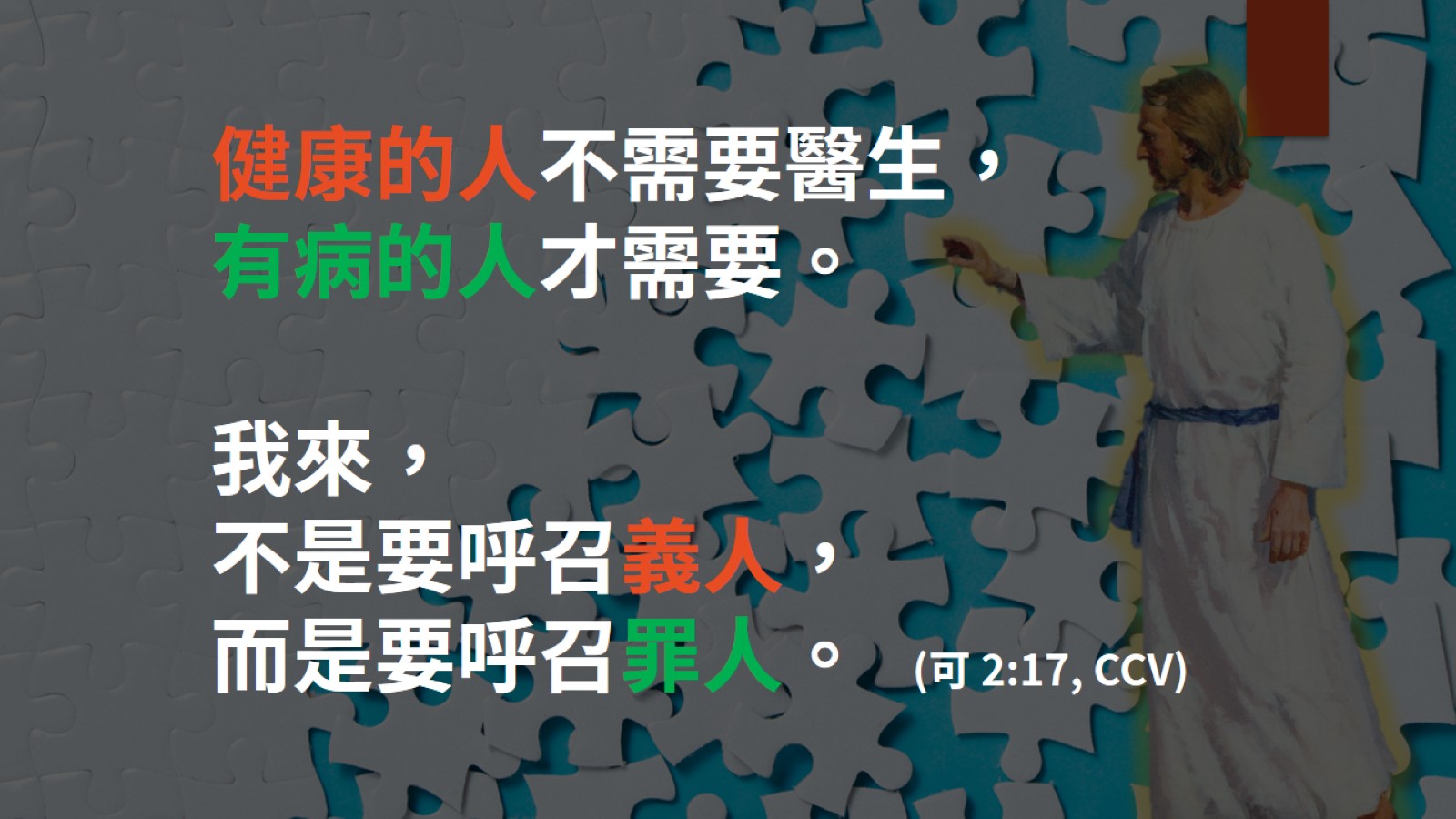 健康的人不需要醫生，有病的人才需要。我來，不是要呼召義人，而是要呼召罪人。   (可 2:17, CCV)
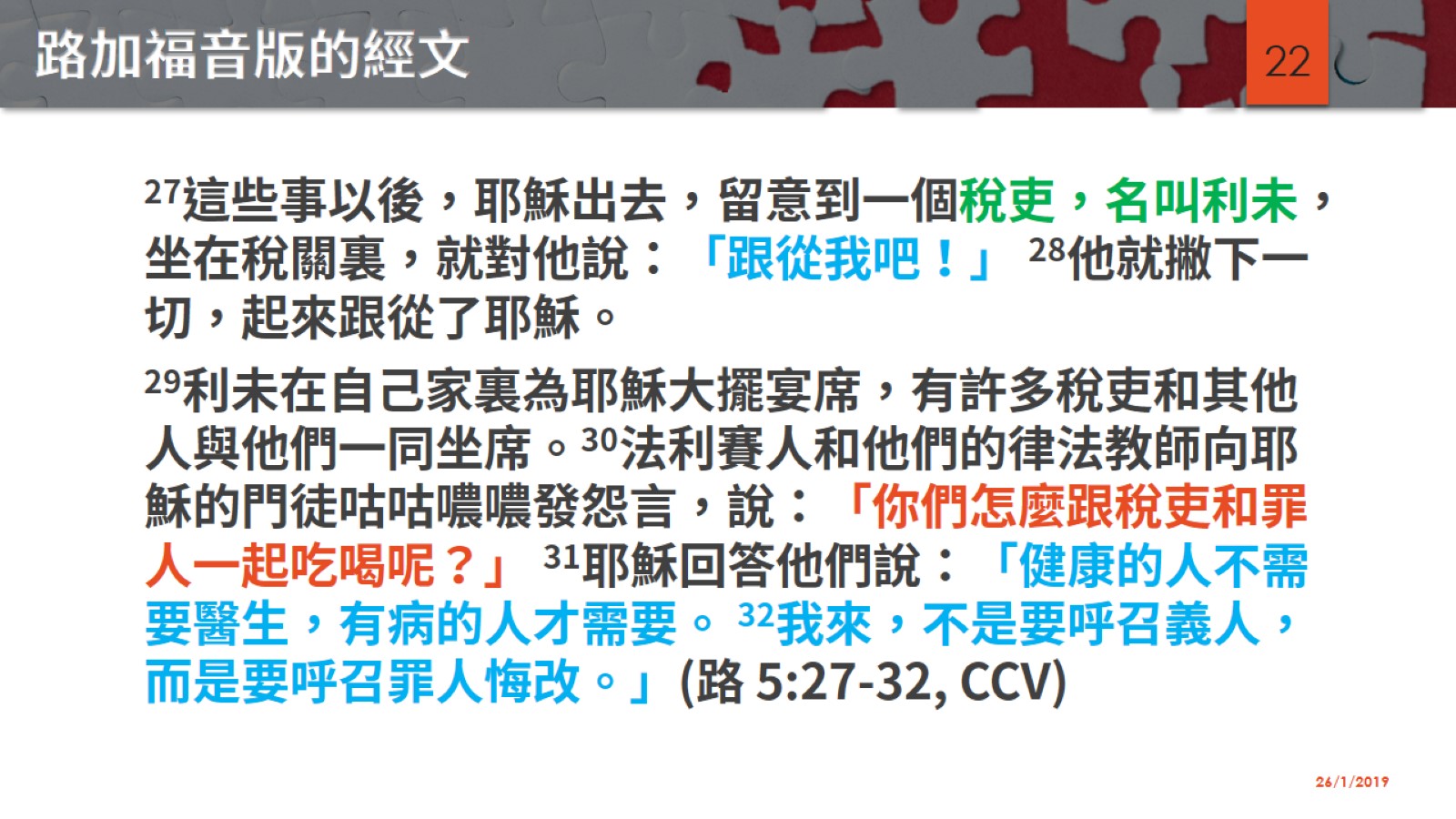 路加福音版的經文
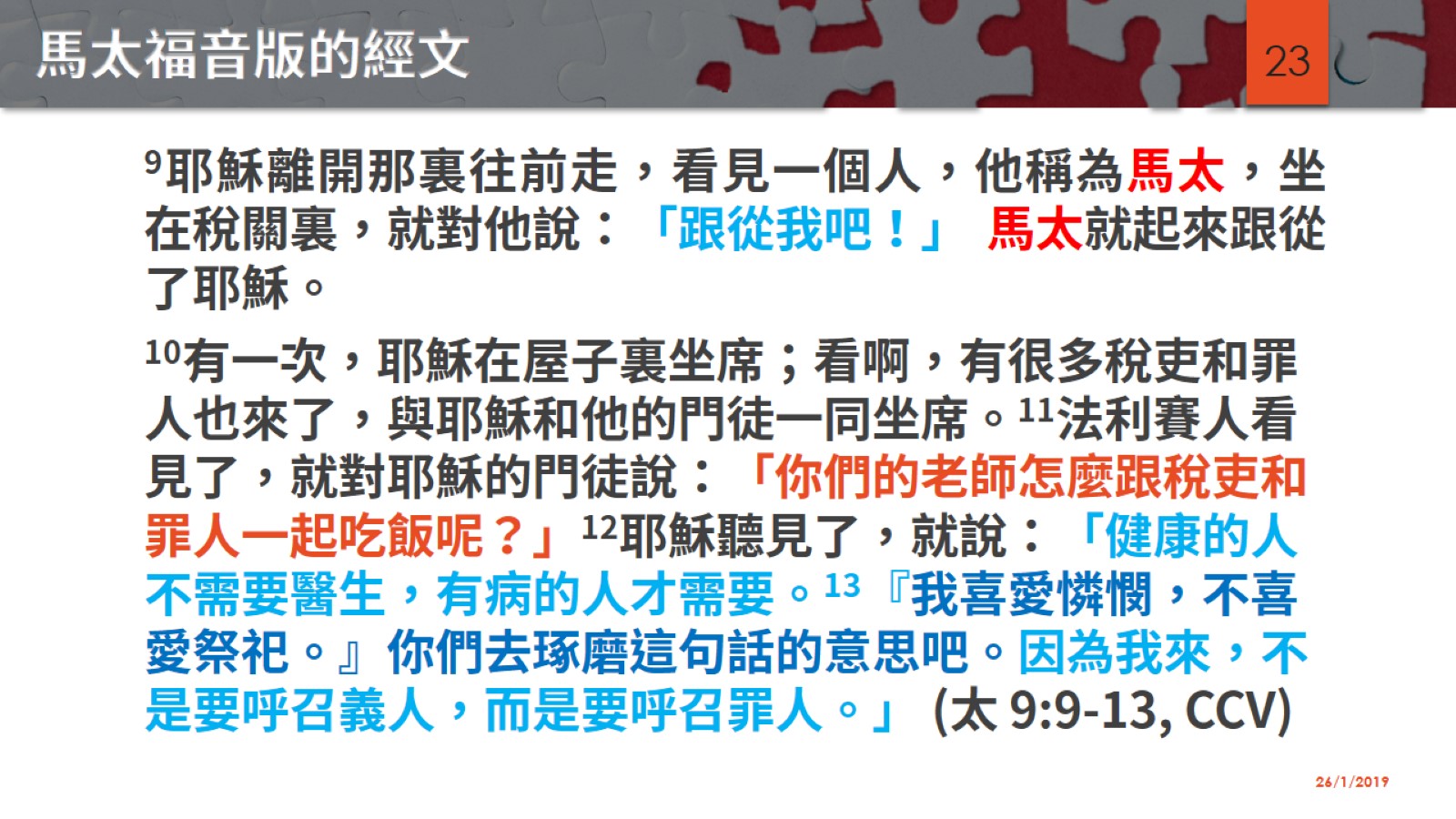 馬太福音版的經文
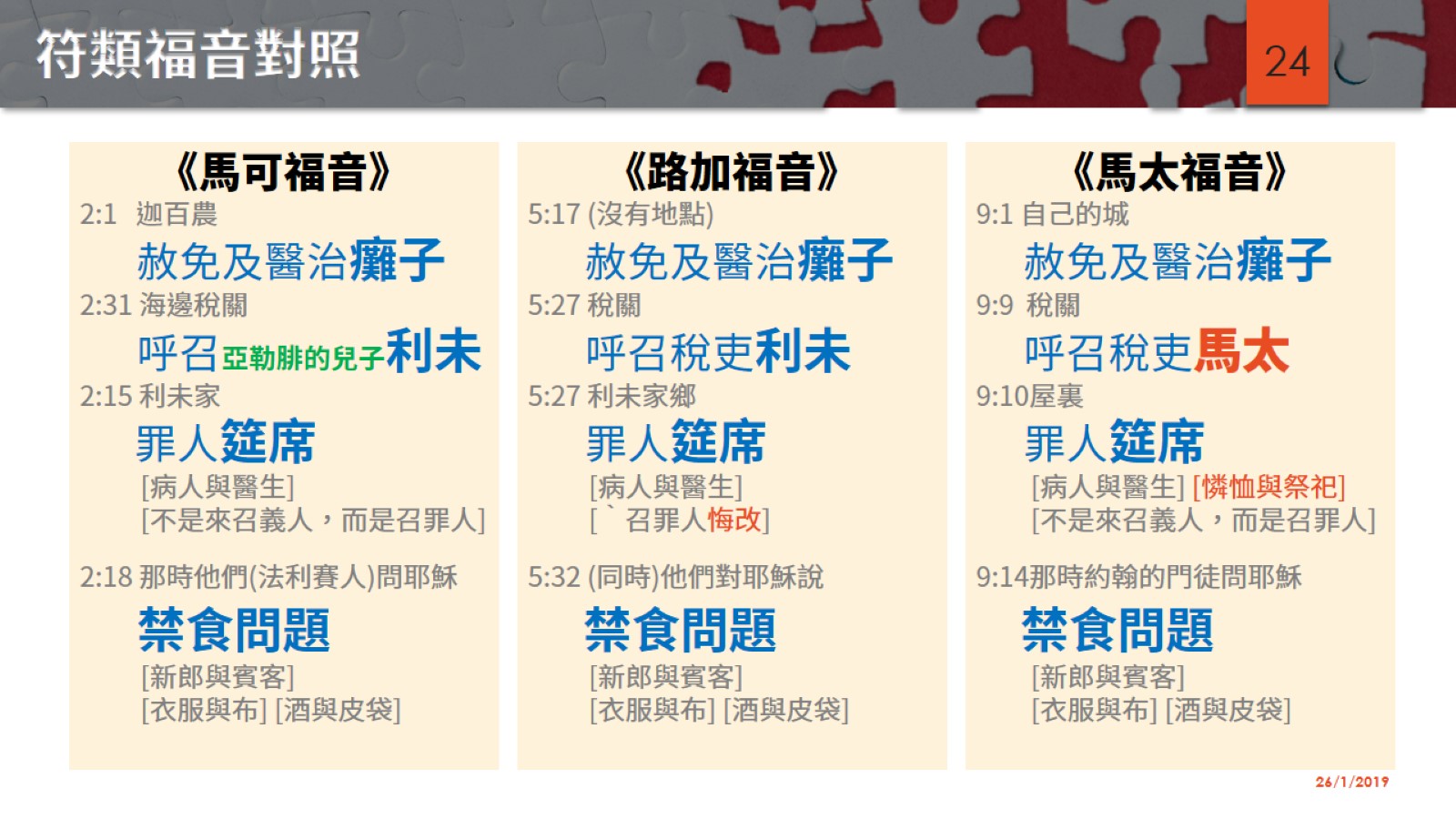 符類福音對照
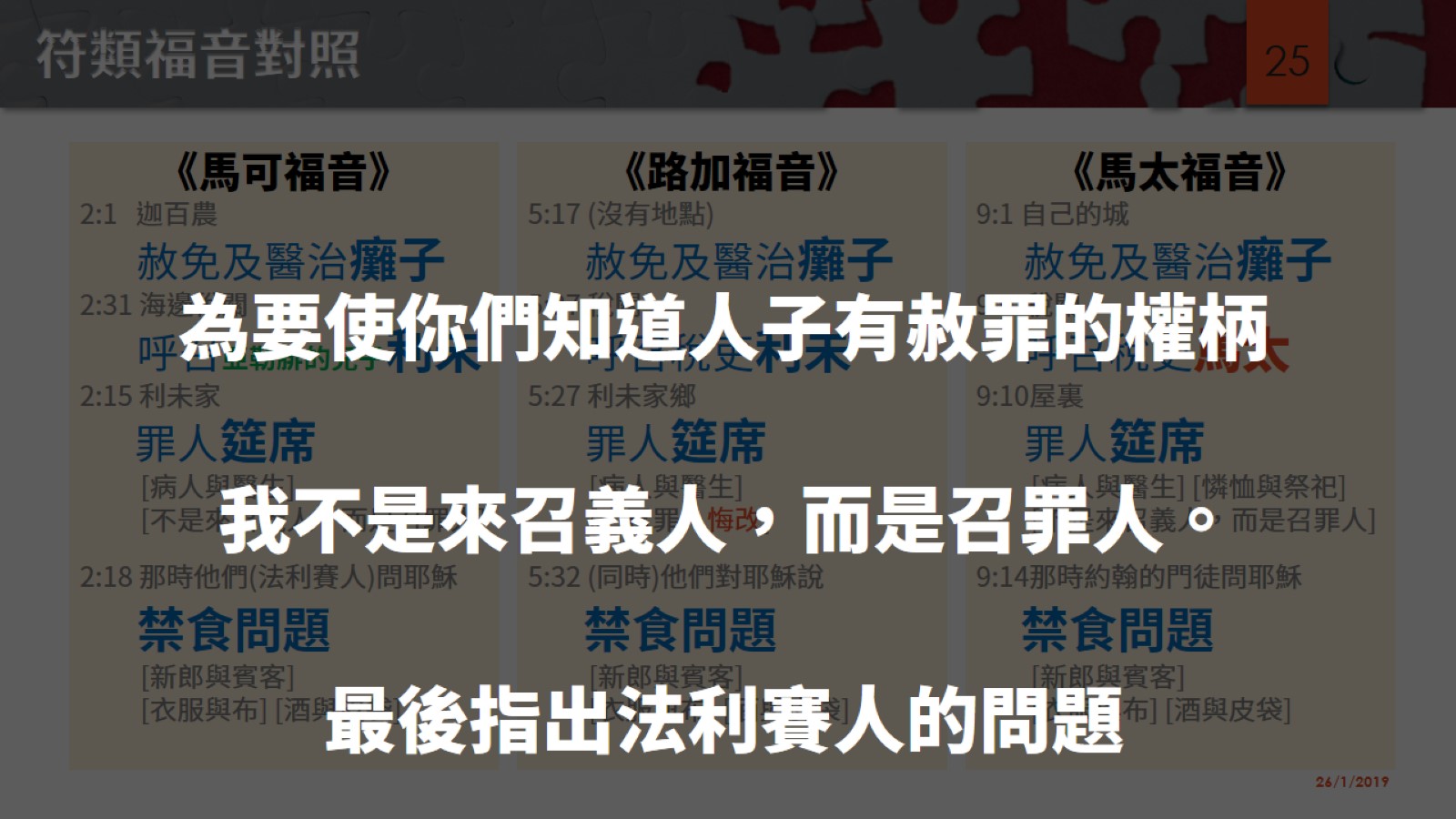 符類福音對照
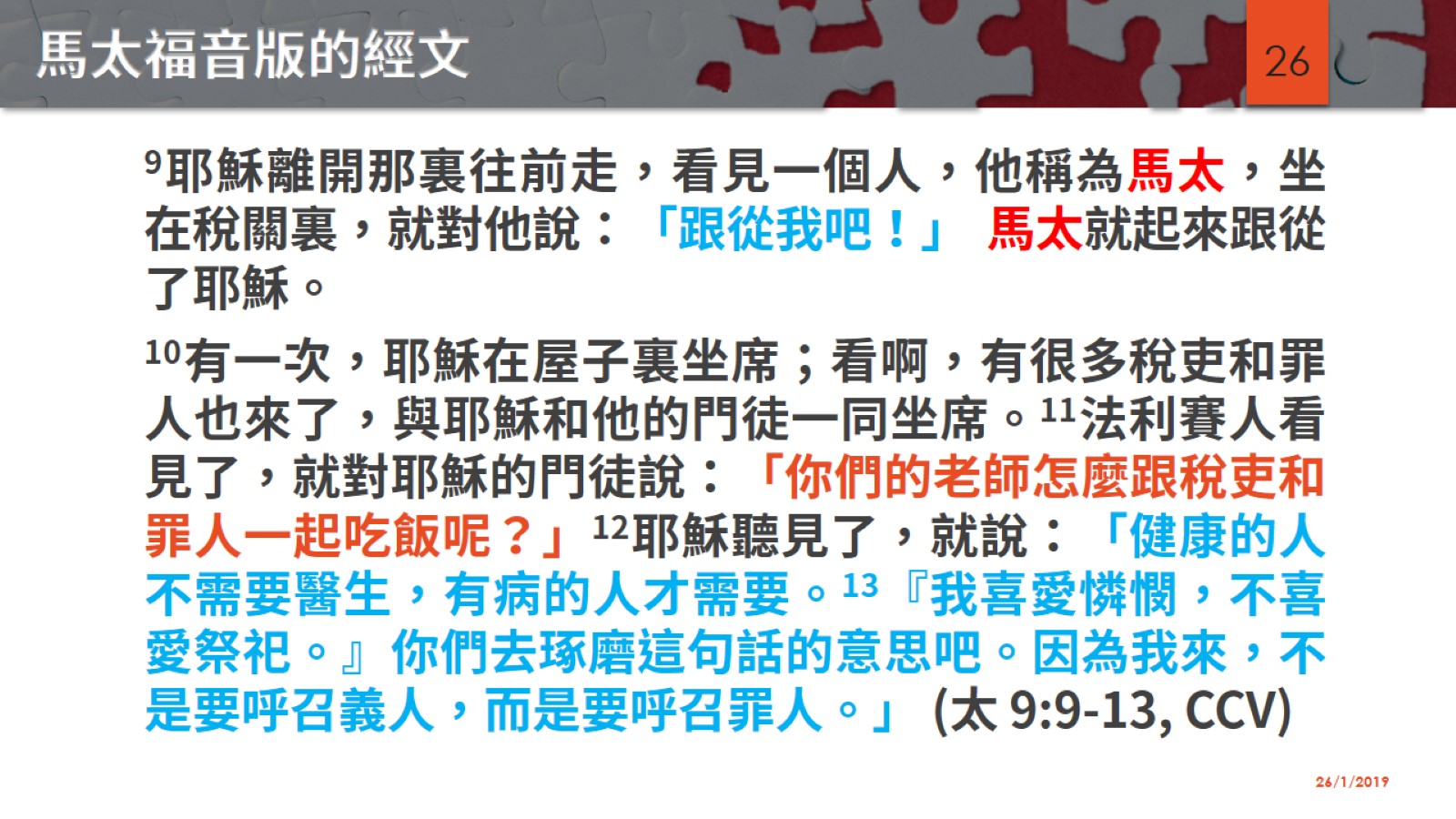 馬太福音版的經文
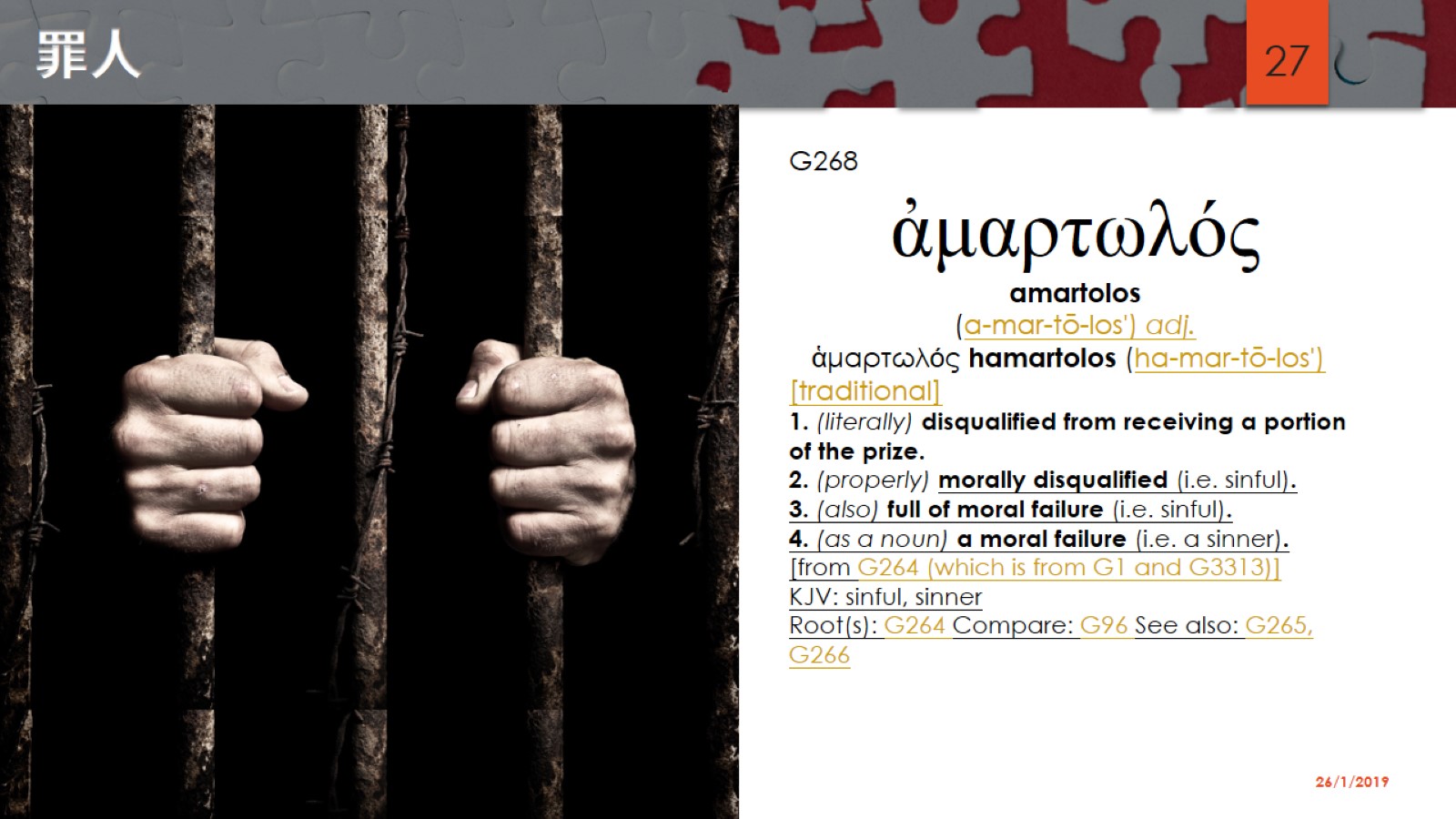 罪人
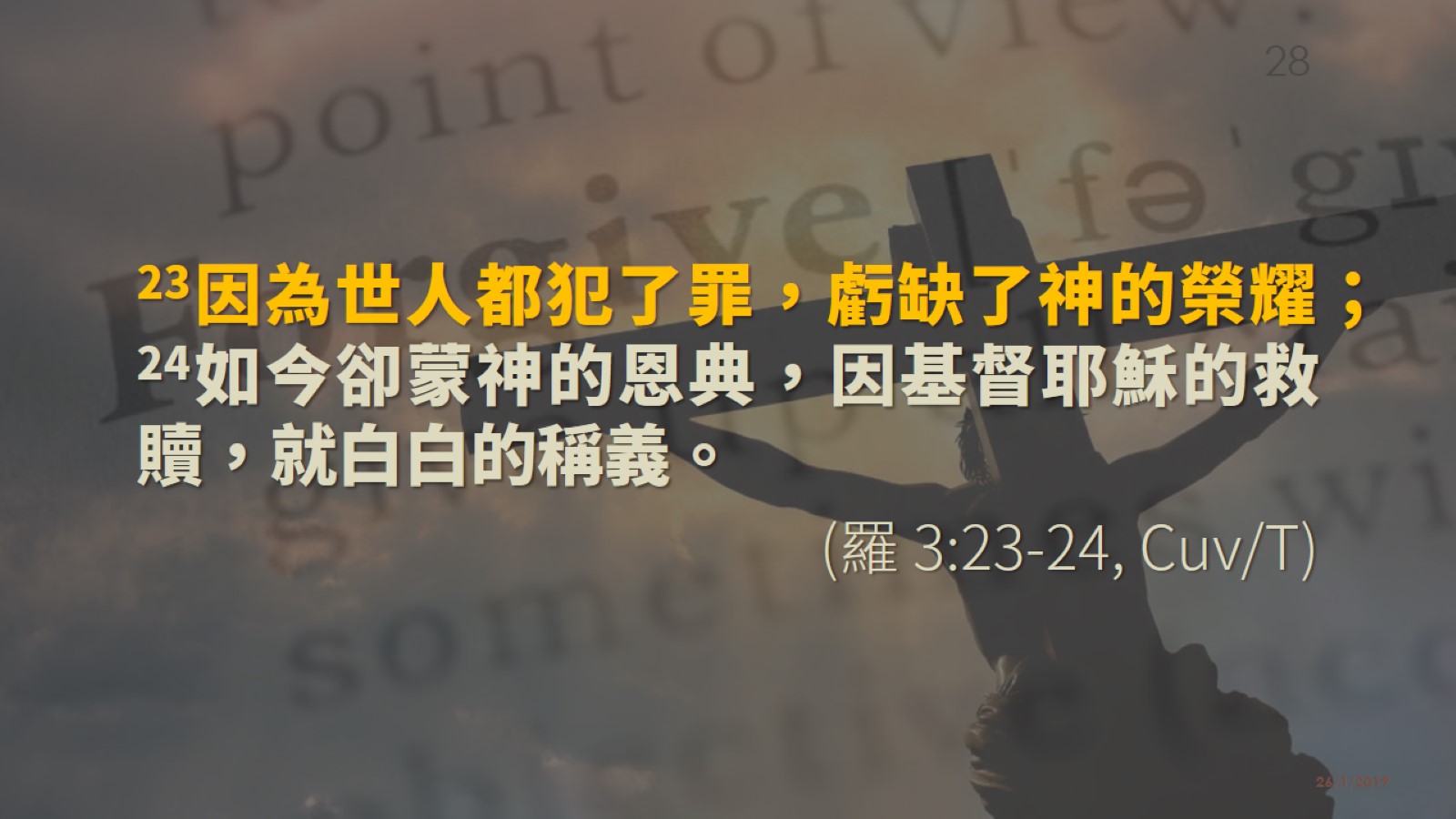 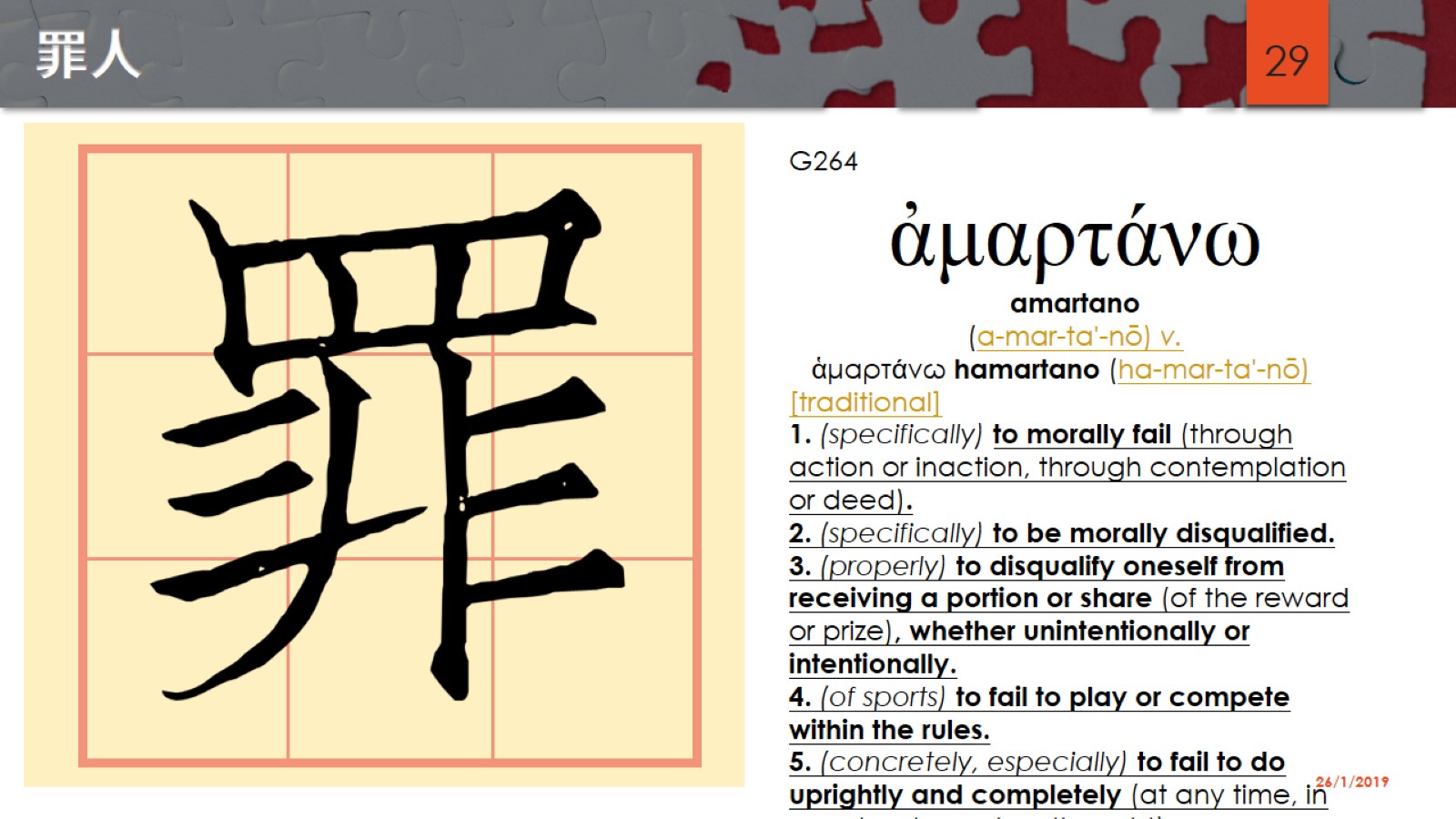 罪人
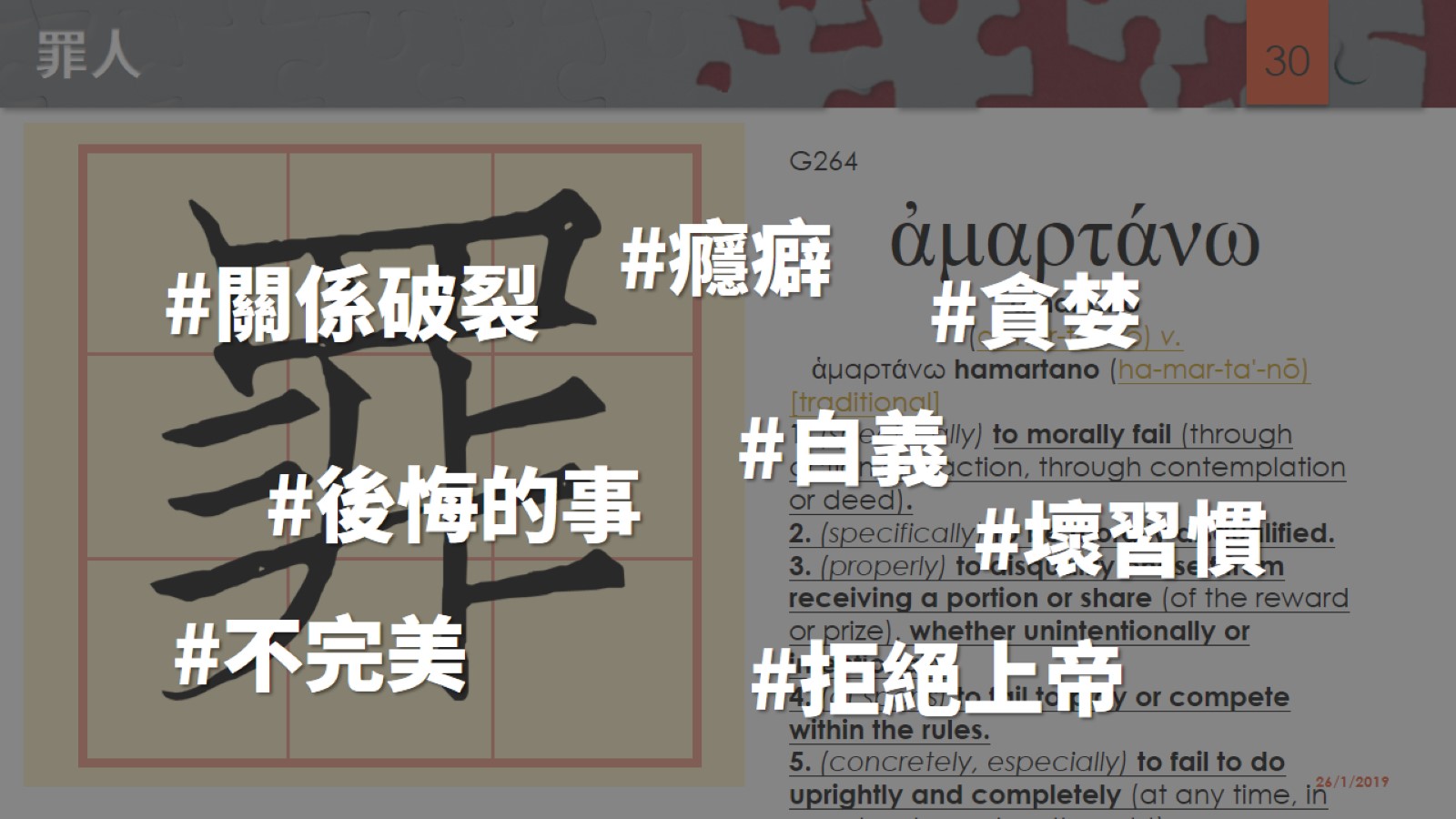 罪人
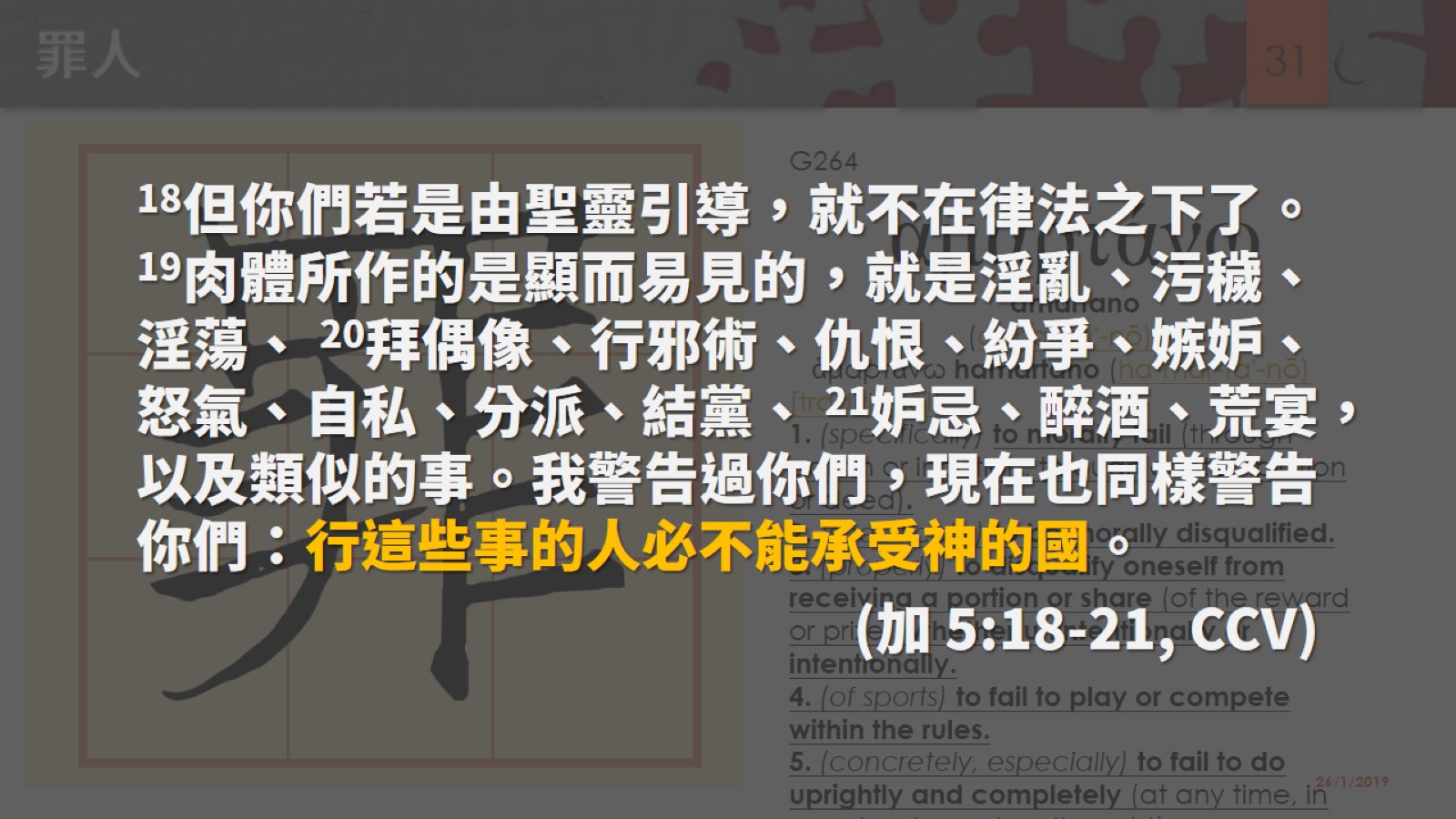 罪人
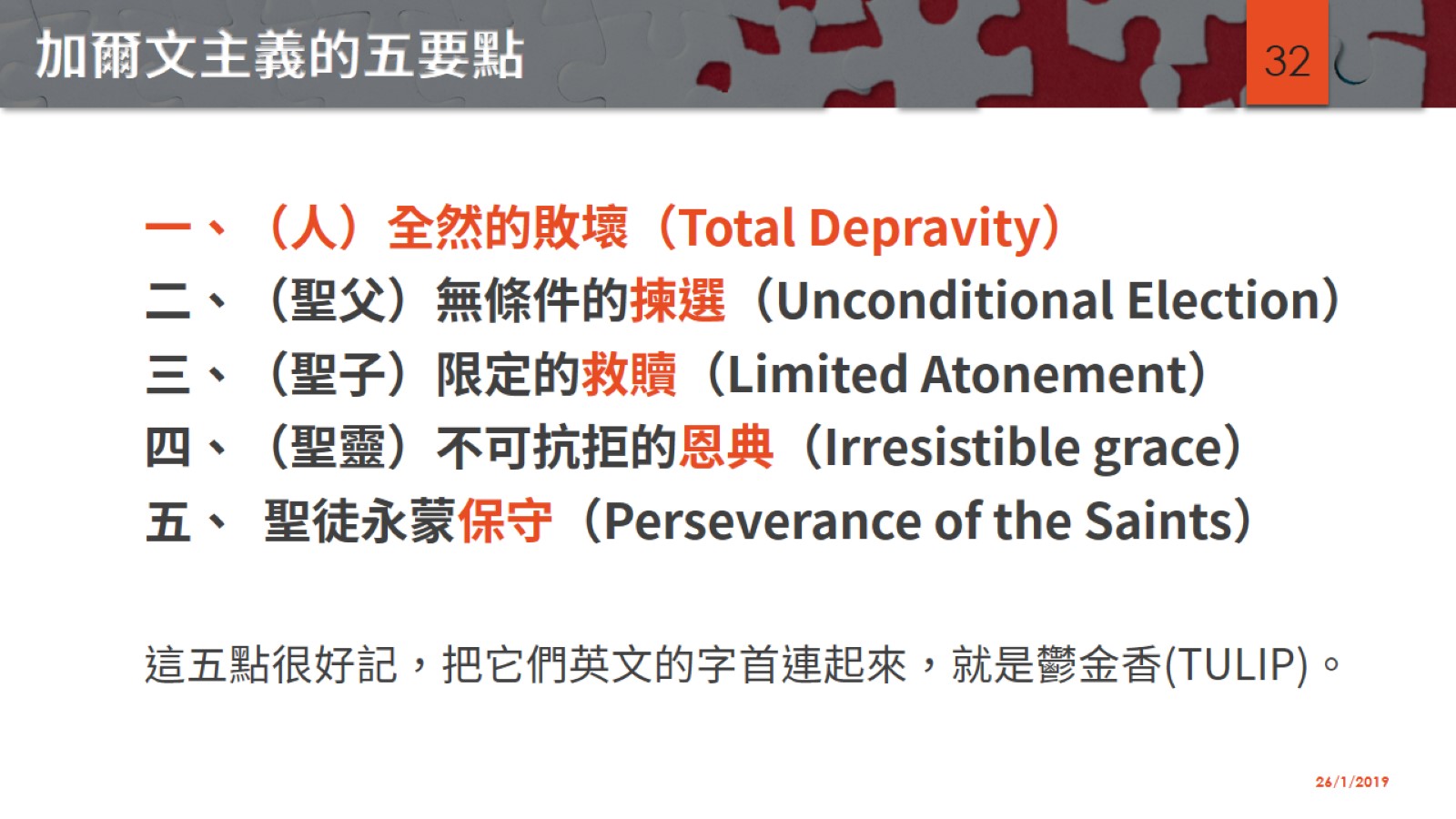 加爾文主義的五要點
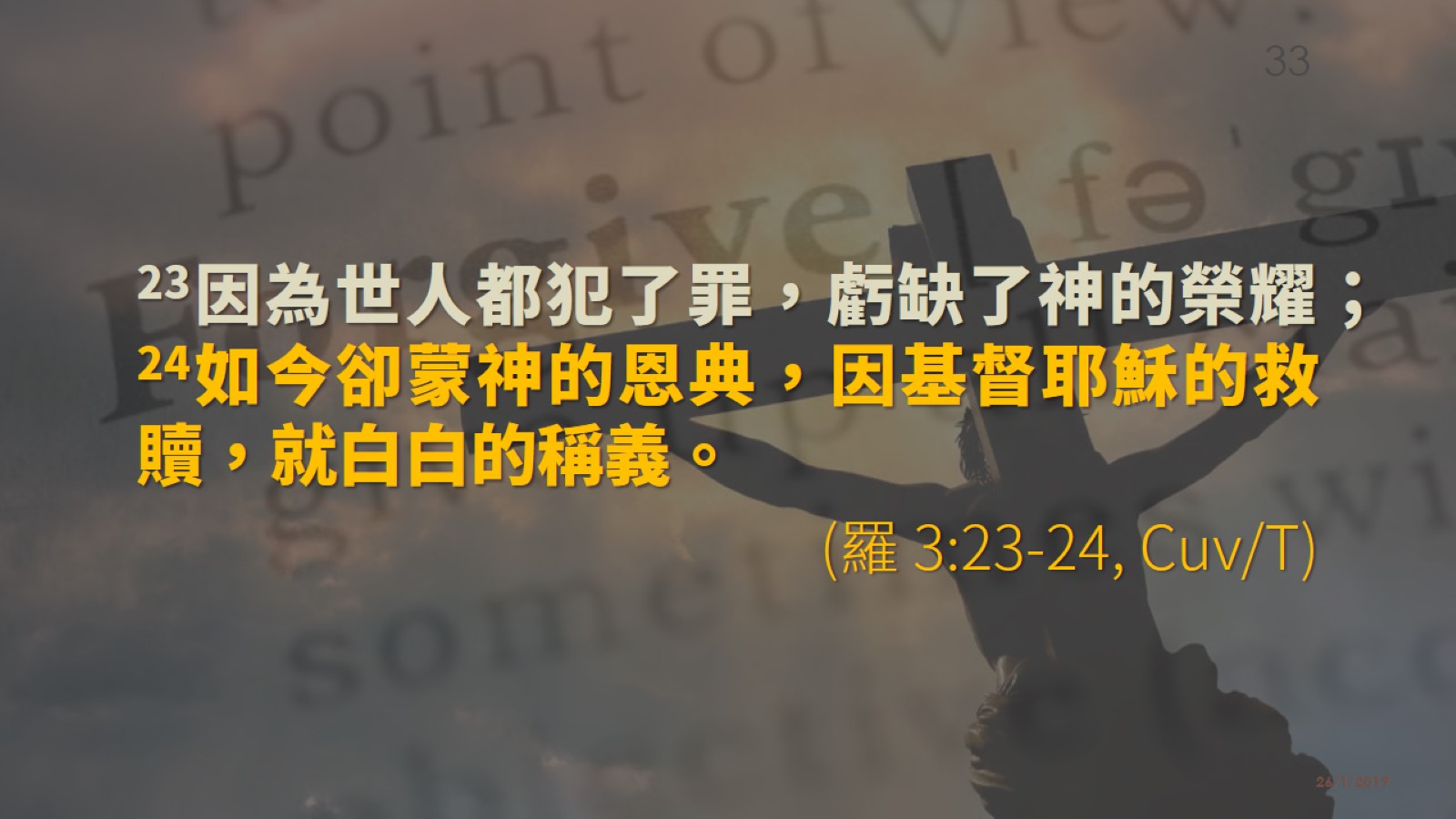 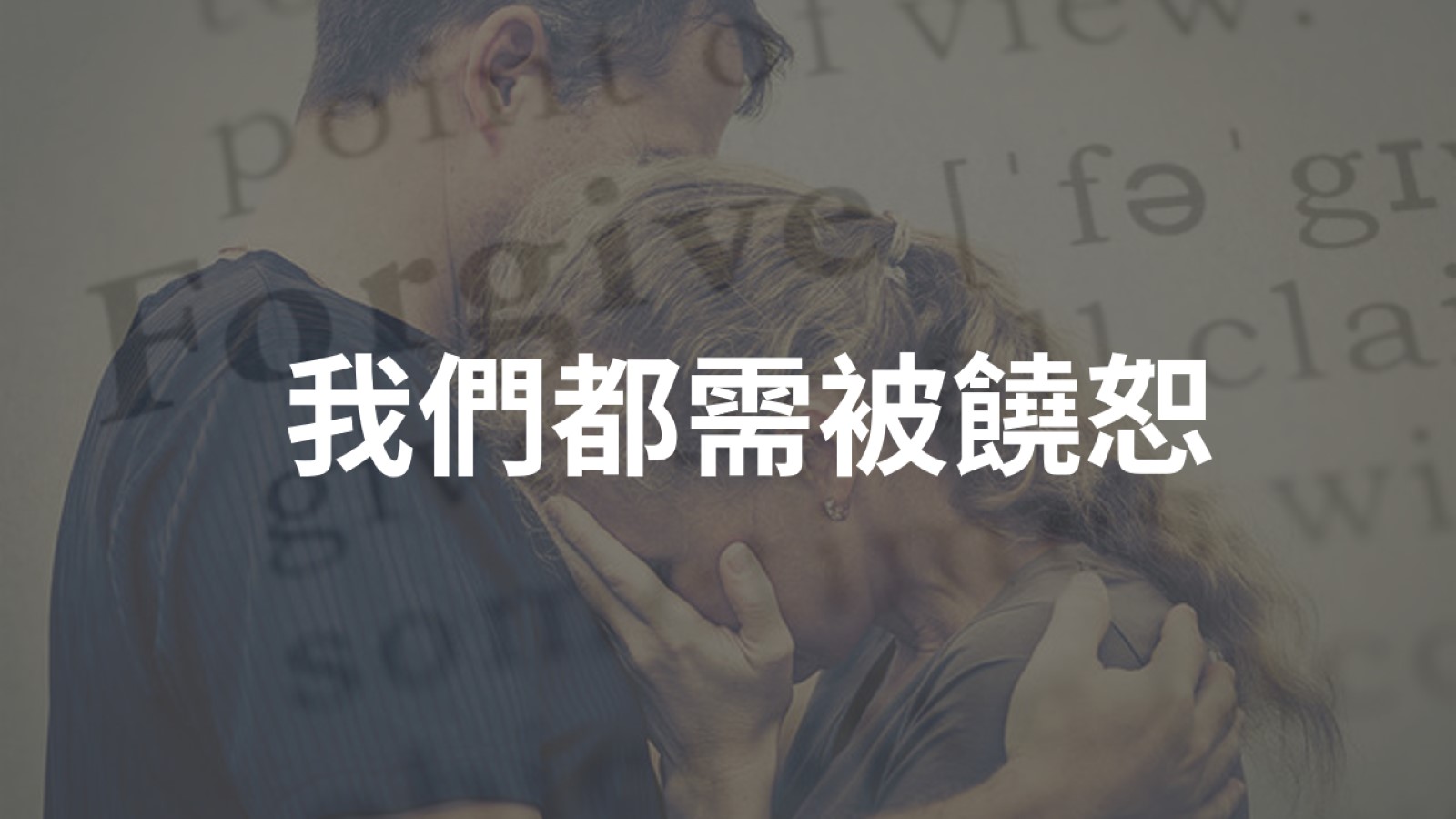 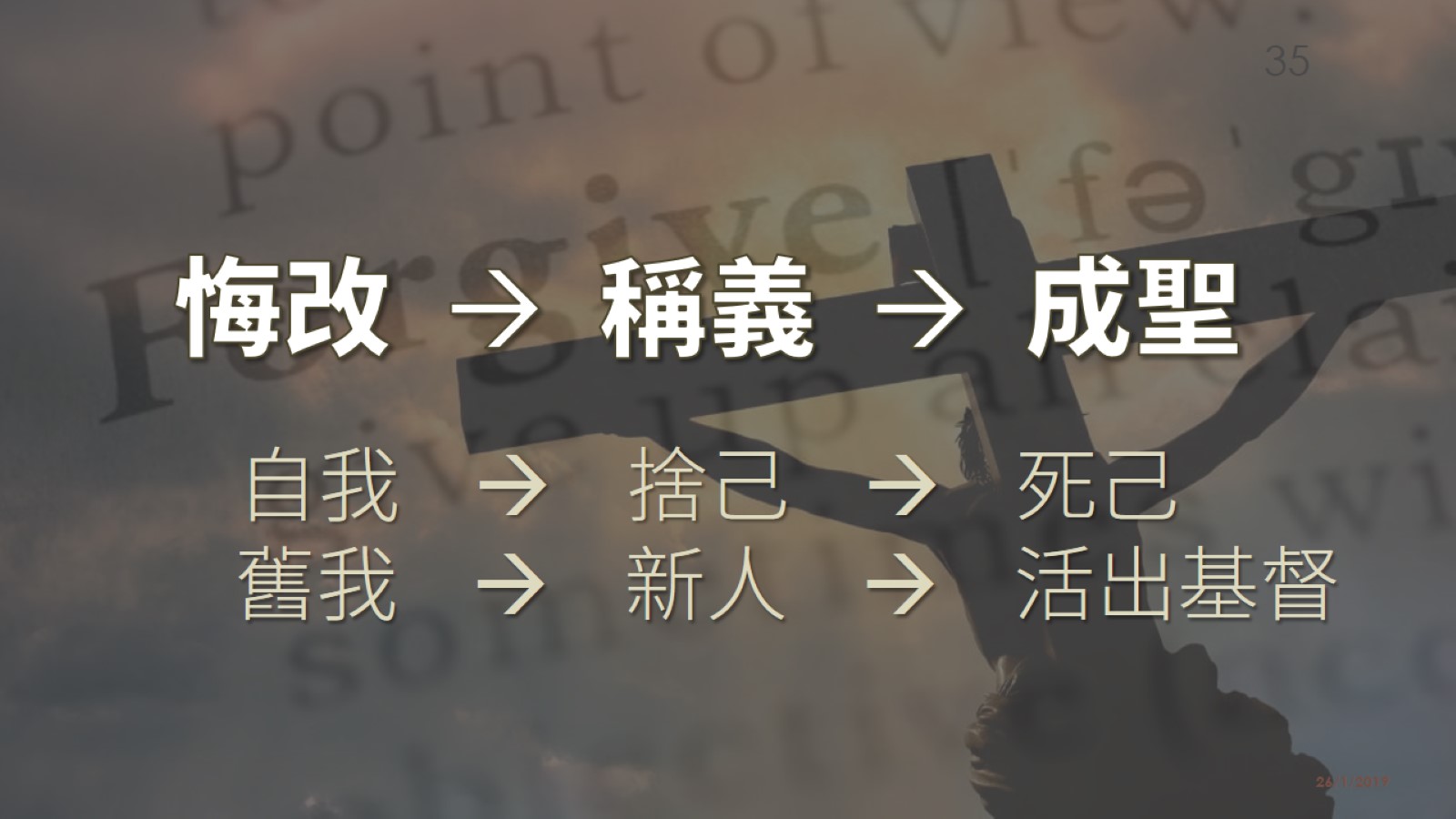 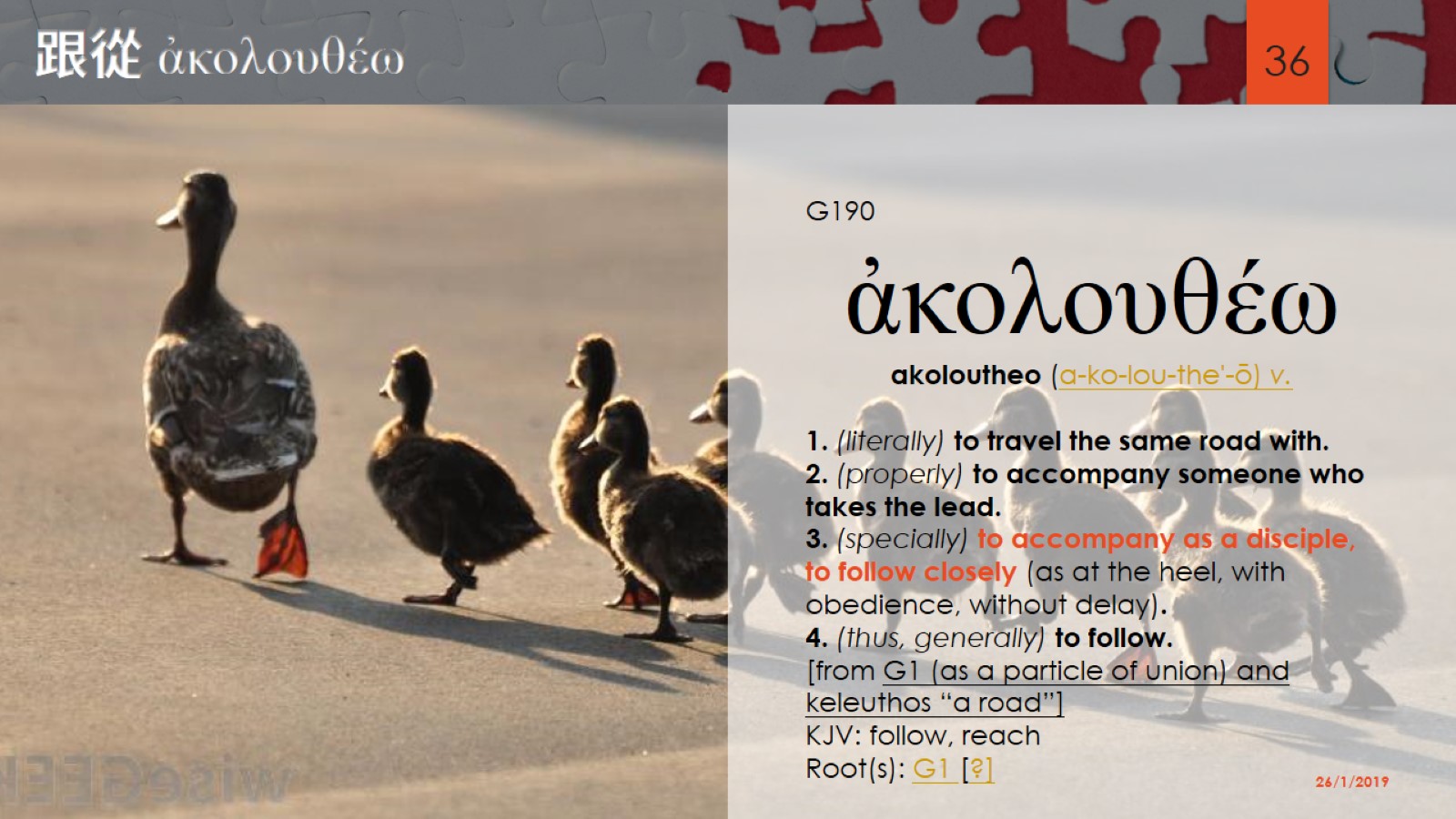 跟從 ἀκολουθέω
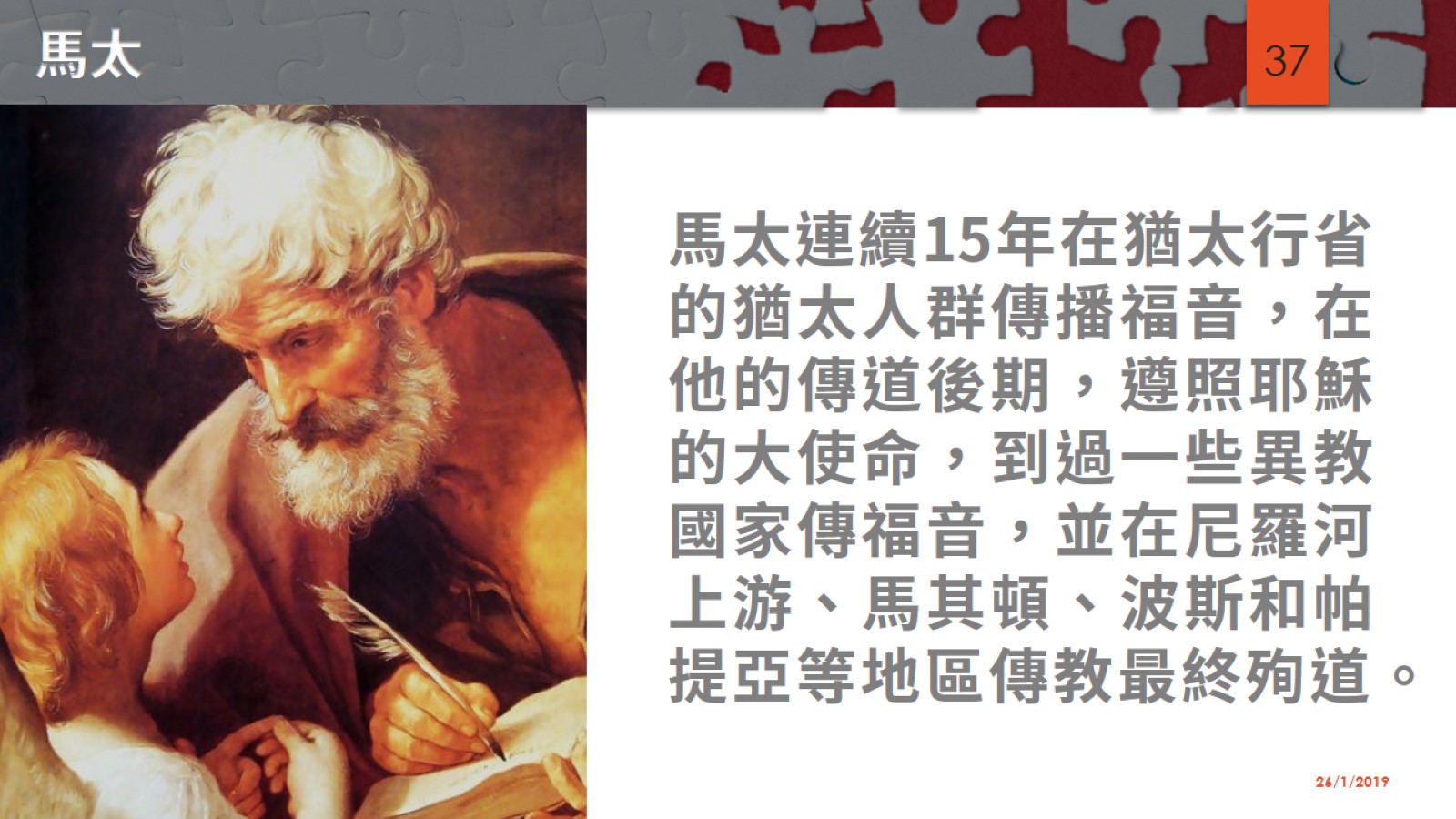 馬太
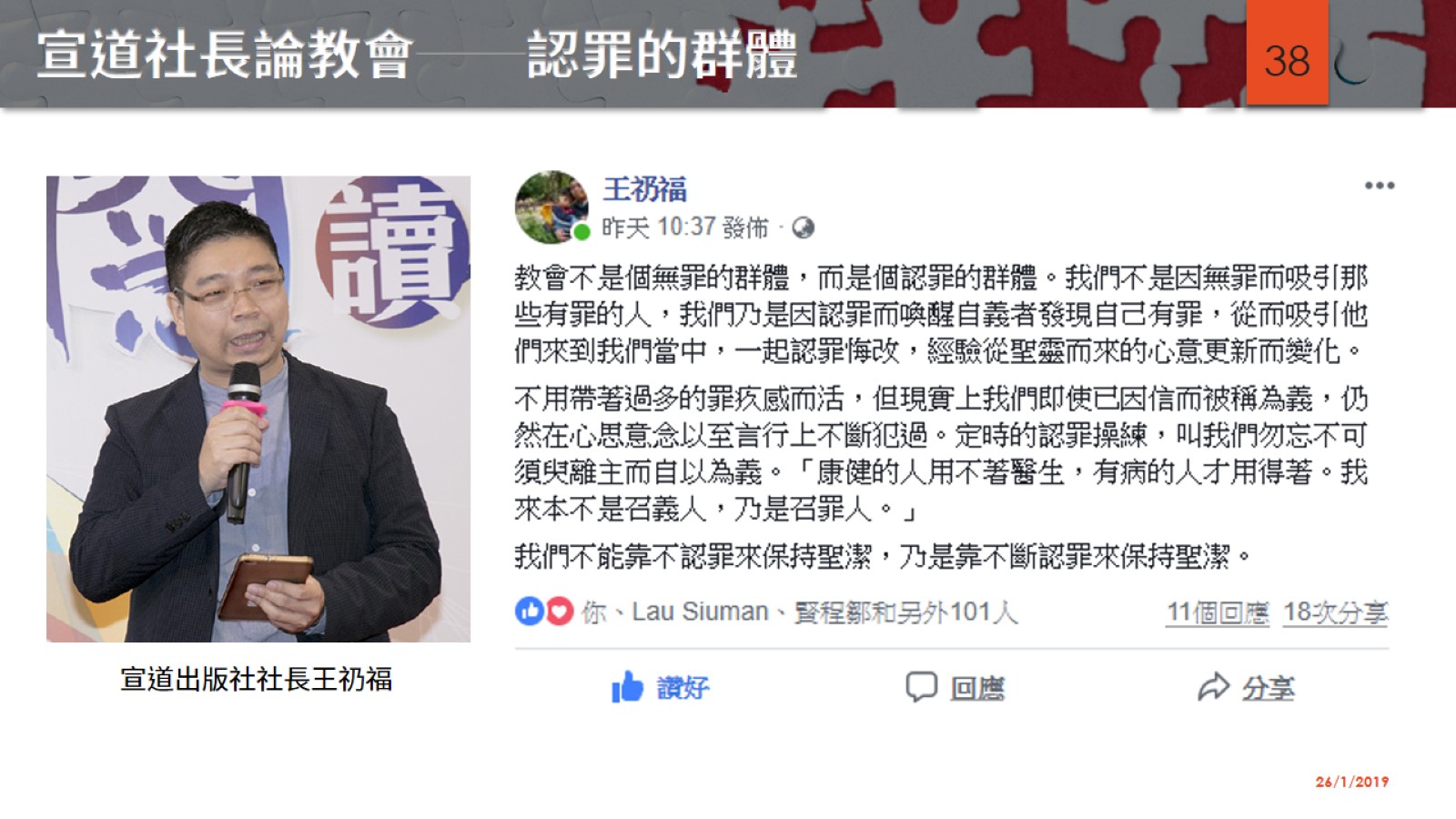 宣道社長論教會──認罪的群體
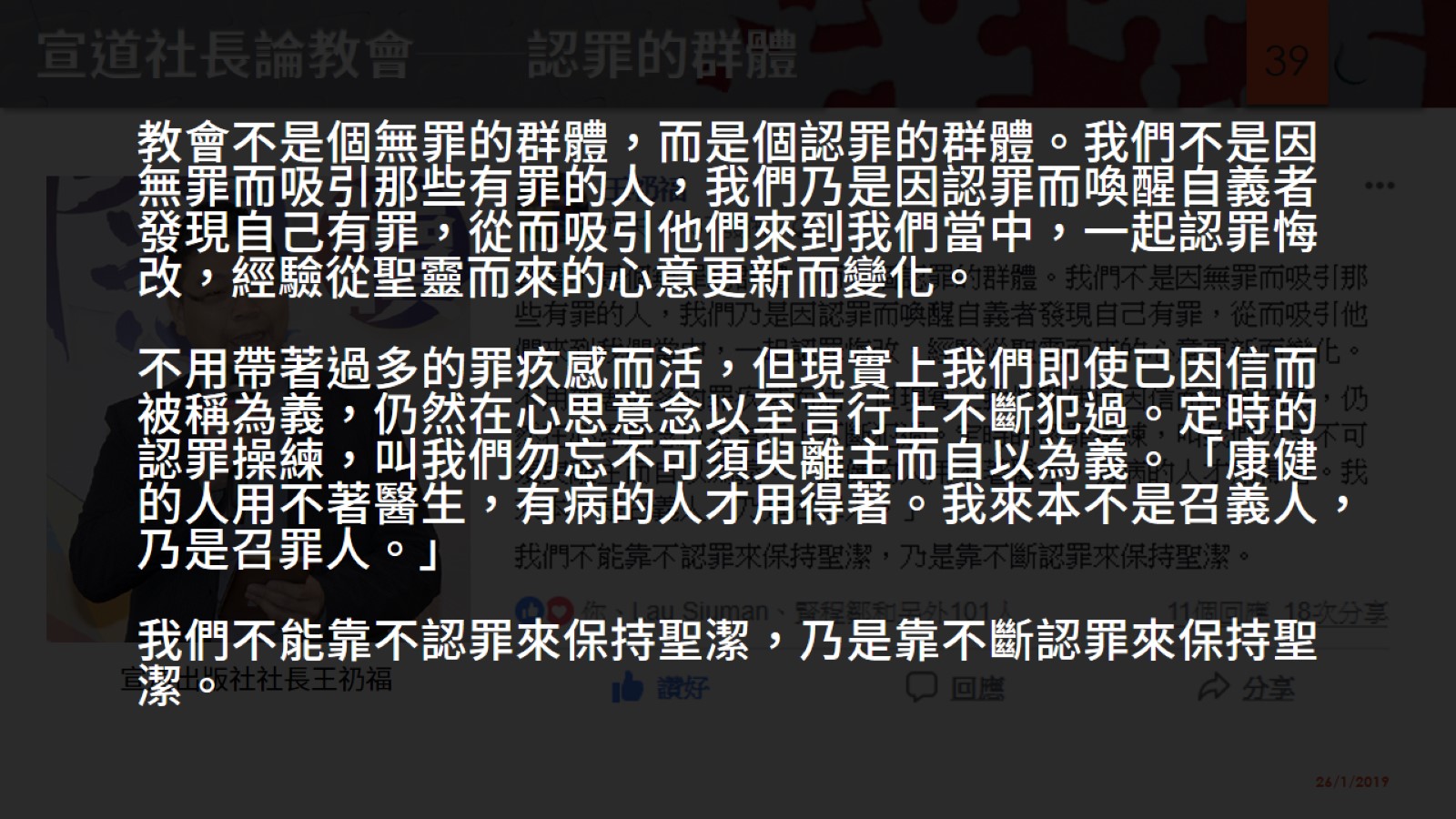 宣道社長論教會──認罪的群體
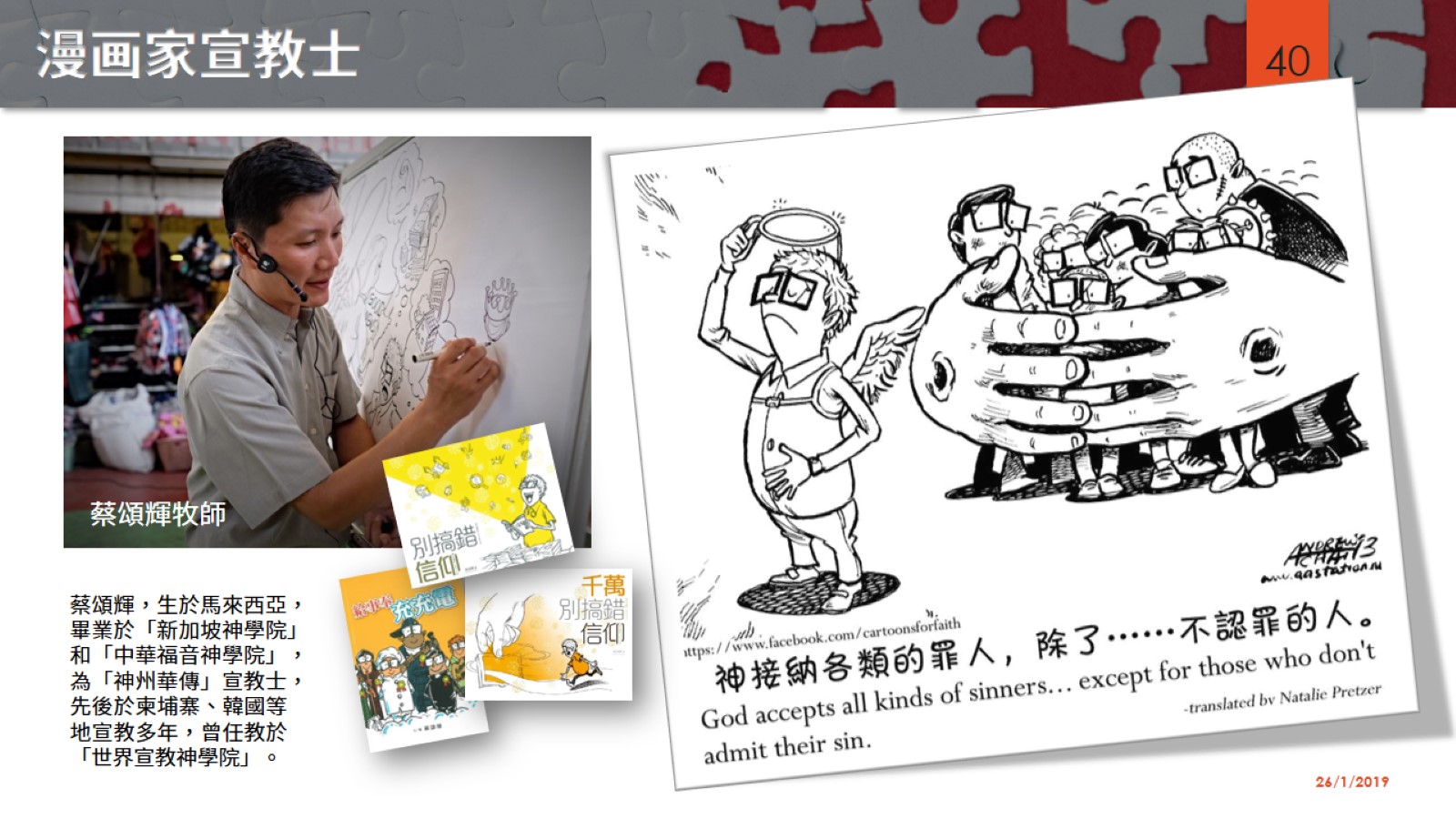 漫画家宣教士
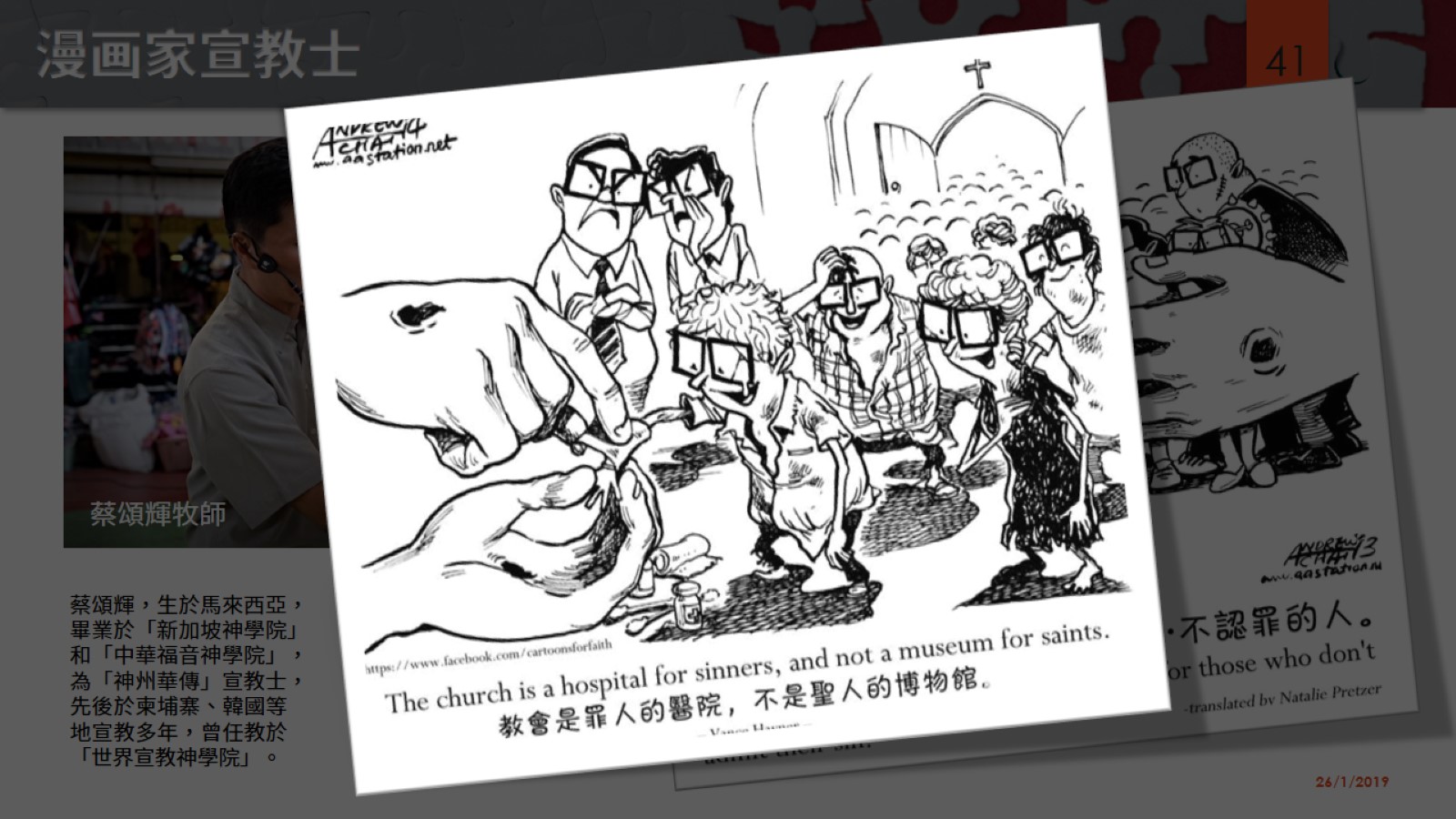 漫画家宣教士
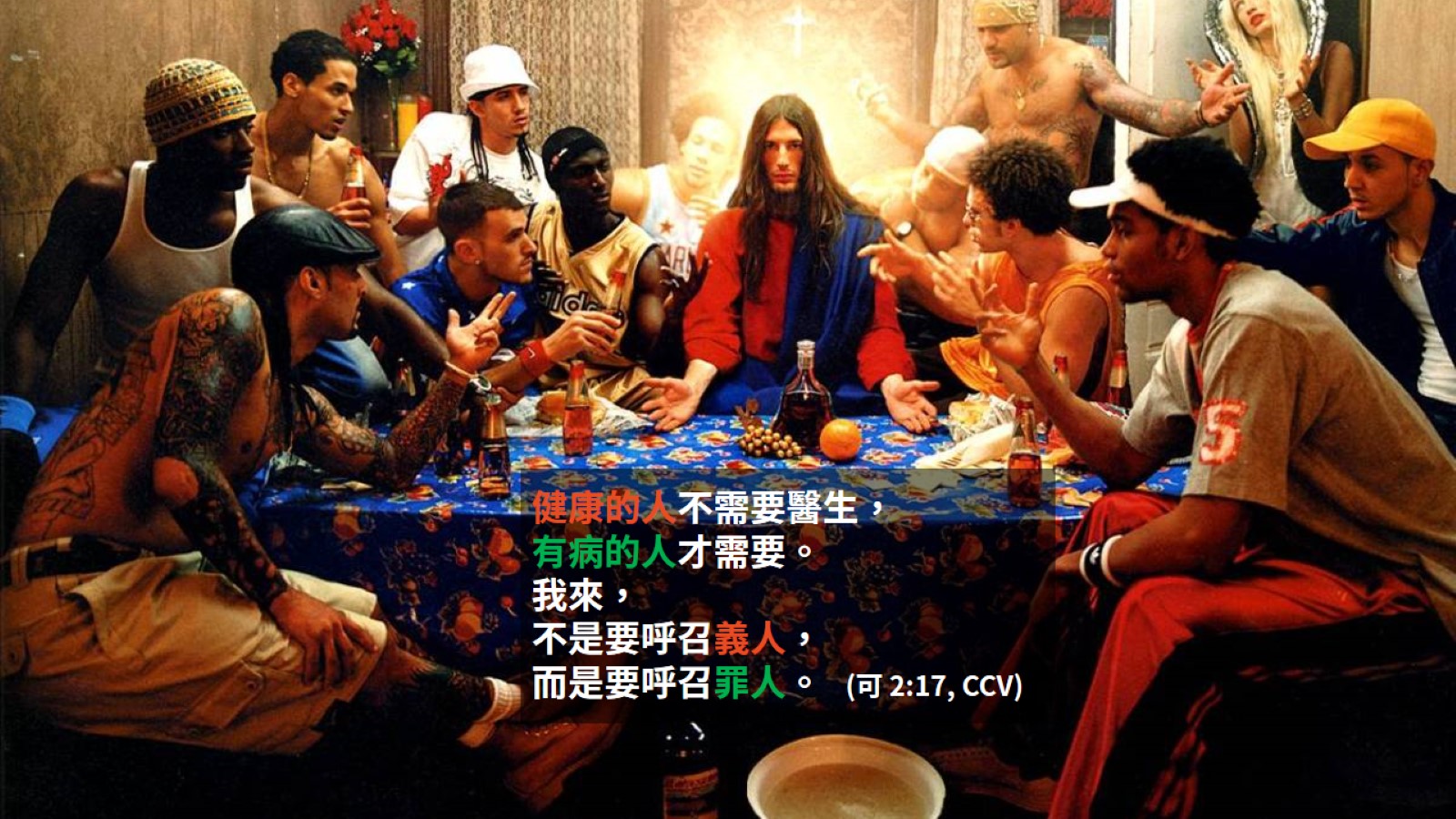 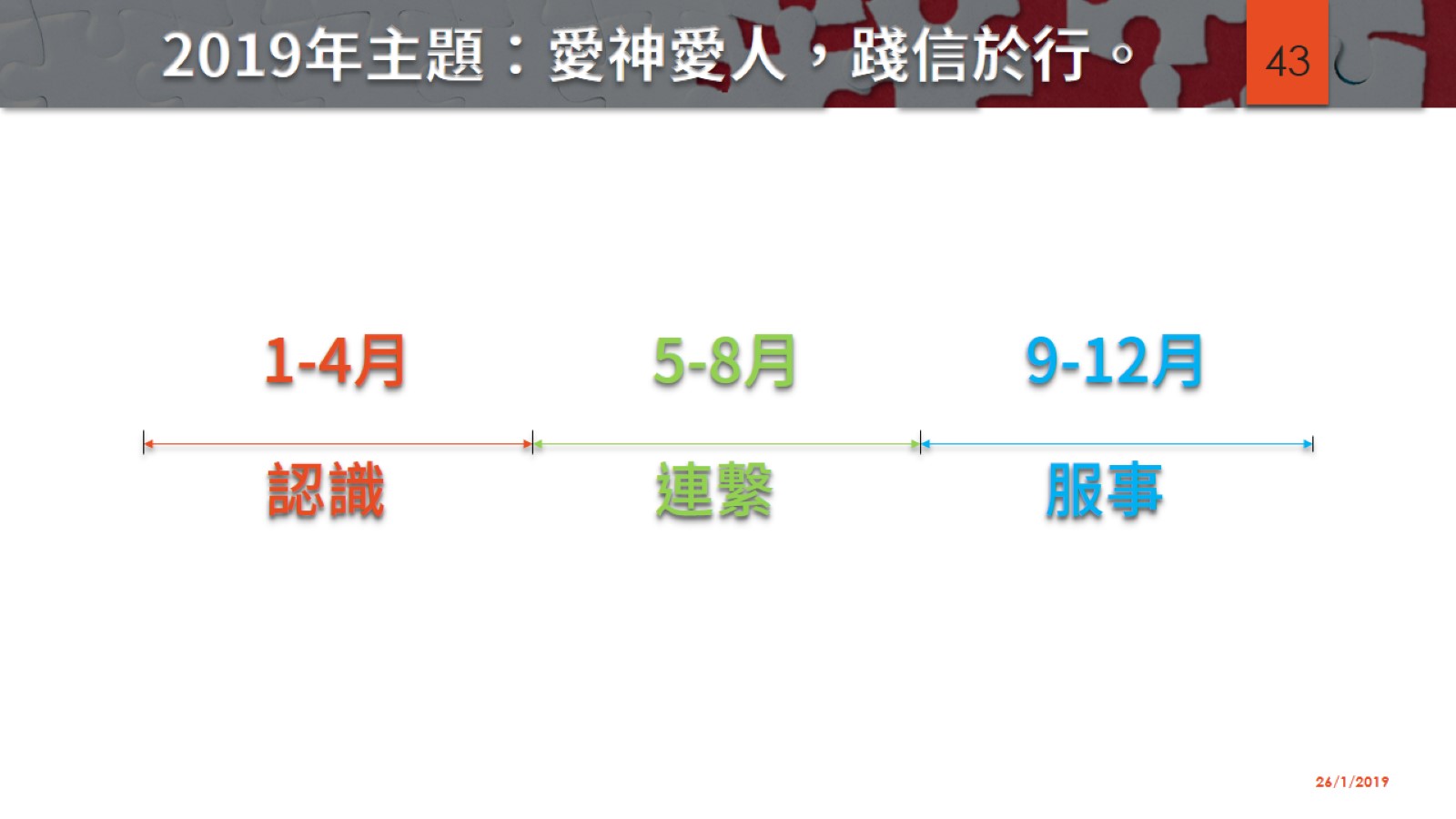 2019年主題：愛神愛人，踐信於行。
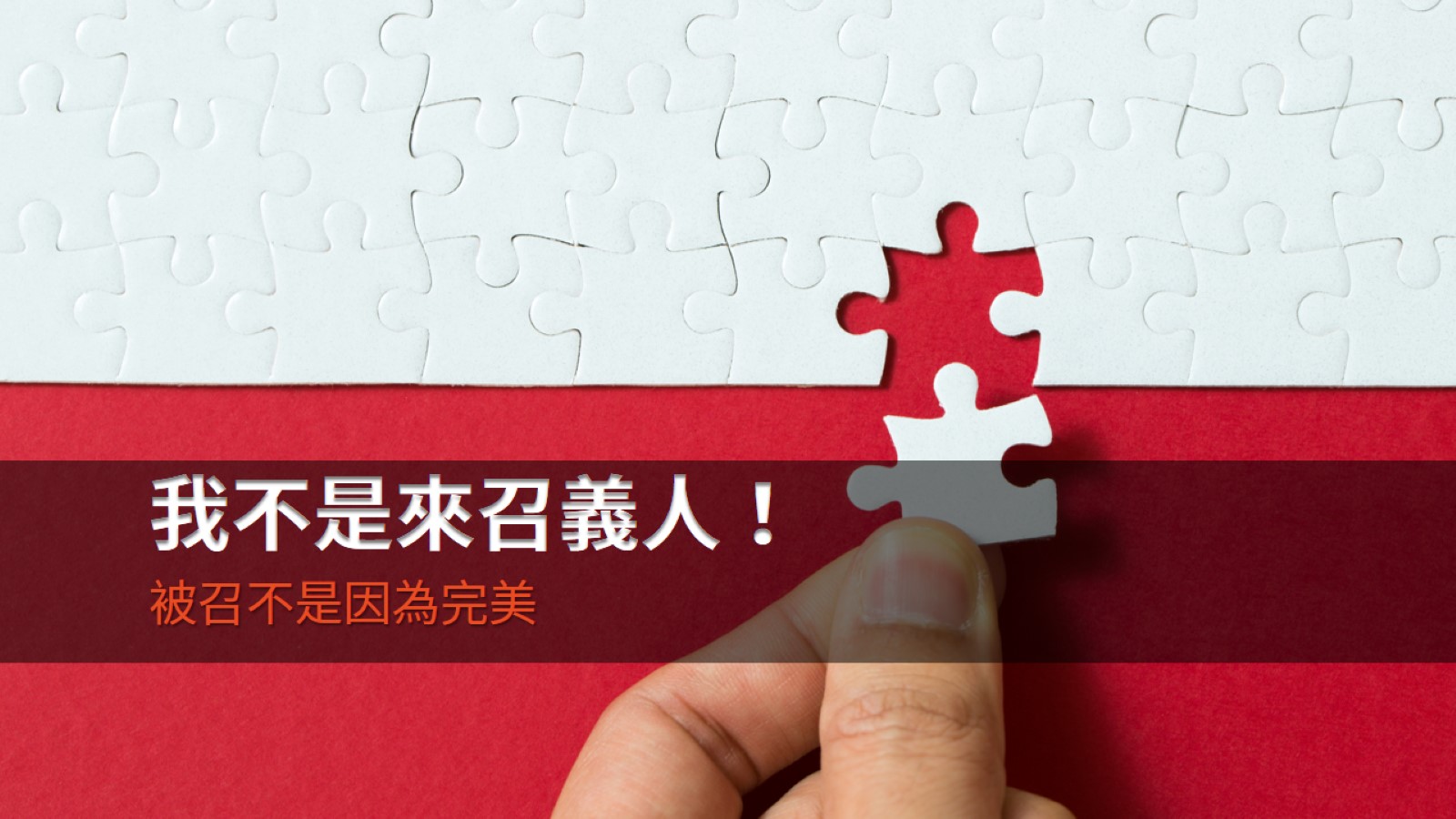 我不是來召義人！
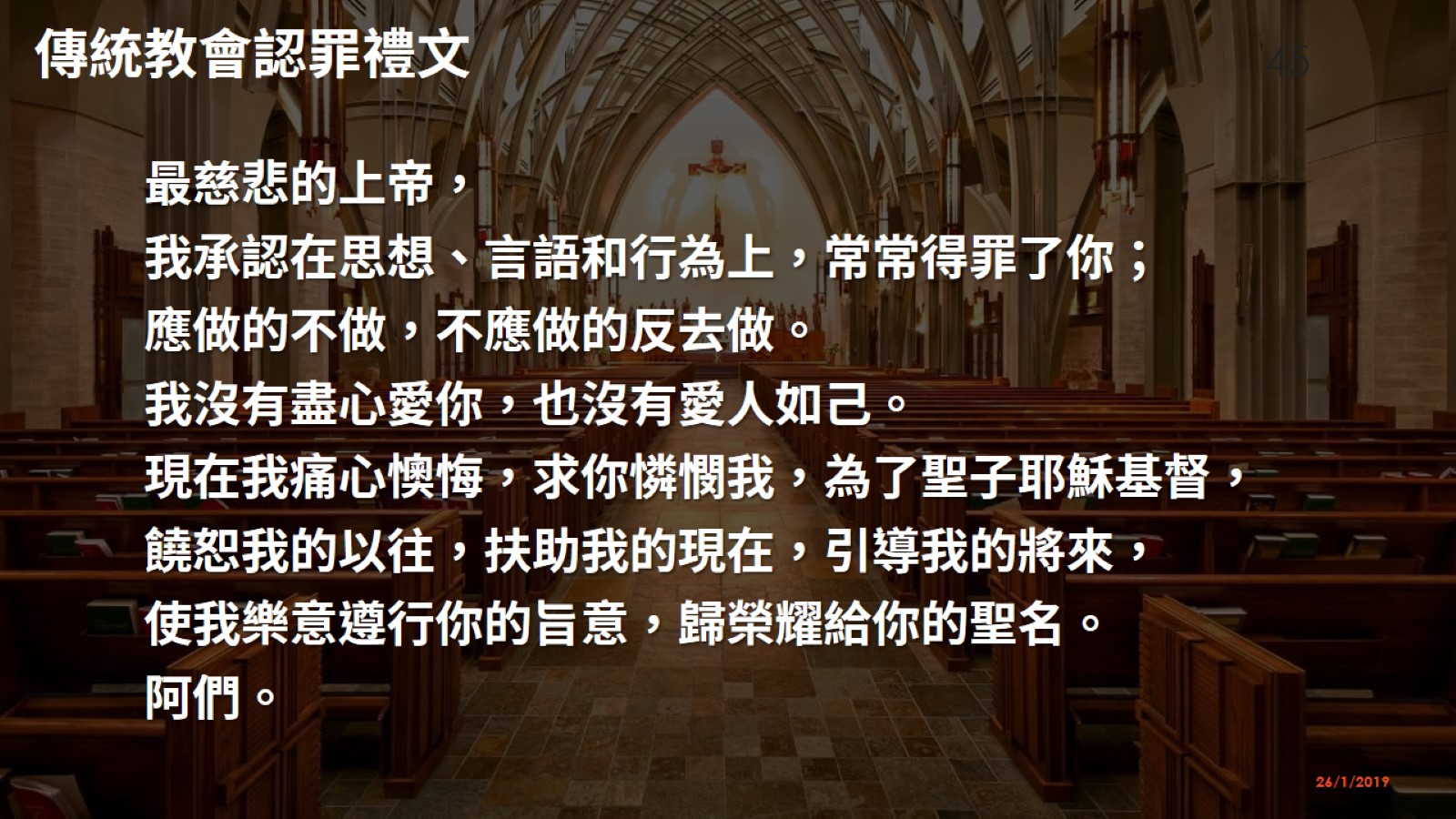 傳統教會認罪禮文
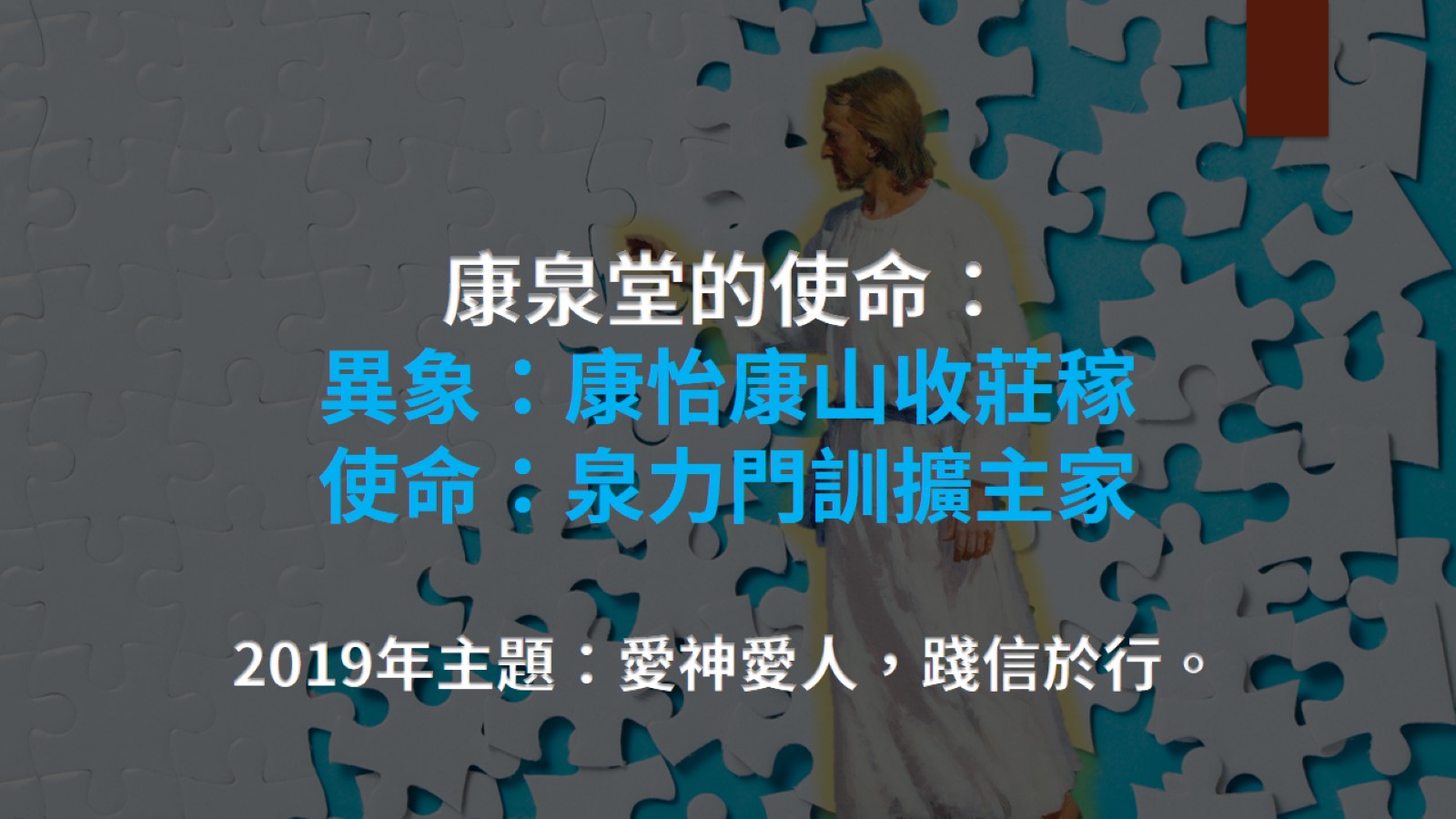 康泉堂的使命：異象：康怡康山收莊稼使命：泉力門訓擴主家
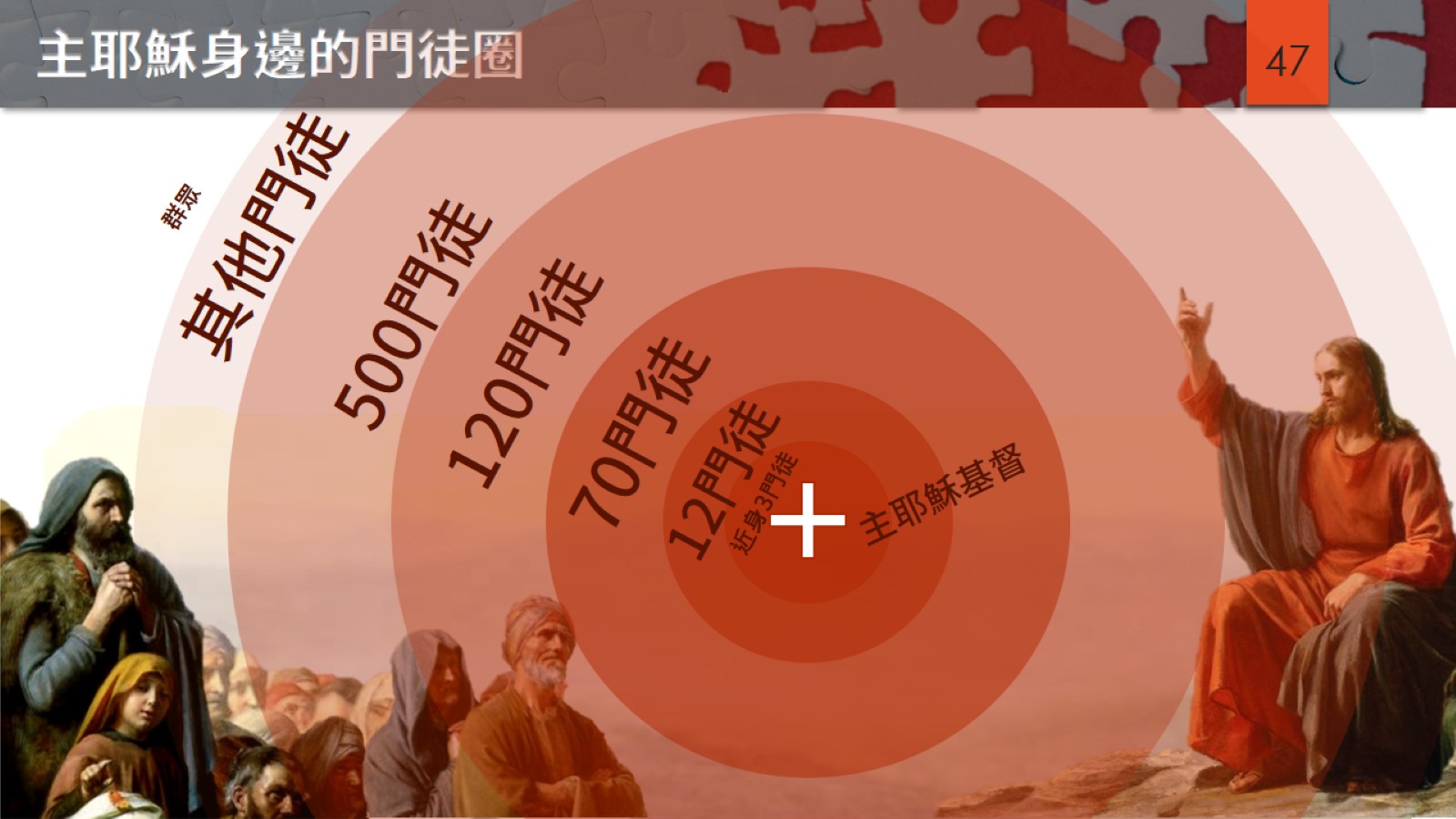 主耶穌身邊的門徒圈